A
C
B
D
40页
商务关系
可视化图表集
（NO.27）
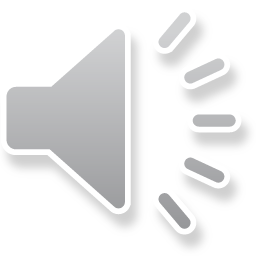 Arrow Infographic
Photography
Lorem ipsum dolor sit amet, consectetuer adipiscing elit, sed diam nonummy nibh euismod tincidunt.
Education
Lorem ipsum dolor sit amet, consectetuer adipiscing elit, sed diam nonummy nibh euismod.
50%
50%
Newspaper
Lorem ipsum dolor sit amet, consectetuer adipiscing elit, sed diam nonummy nibh euismod tincidunt.
TV Advertising
Lorem ipsum dolor sit amet, consectetuer adipiscing elit, sed diam nonummy nibh euismod.
30%
30%
A
C
B
D
B
D
A
C
Arrow Infographic
Photography
Lorem ipsum dolor sit amet, consectetuer adipiscing elit, sed diam nonummy.
45%
Lorem ipsum dolor sit amet, consectetuer adipiscing elit, sed diam nonummy.
Newspaper
Lorem ipsum dolor sit amet, consectetuer adipiscing elit, sed diam nonummy.
Lorem ipsum dolor sit amet, consectetuer adipiscing elit, sed diam nonummy.
Lorem ipsum dolor sit amet, consectetuer adipiscing elit, sed diam nonummy.
Education
Lorem ipsum dolor sit amet, consectetuer adipiscing elit, sed diam nonummy.
Lorem ipsum dolor sit amet, consectetuer adipiscing elit, sed diam nonummy.
TV Advertising
Lorem ipsum dolor sit amet, consectetuer adipiscing elit, sed diam nonummy.
Lorem ipsum dolor sit amet, consectetuer adipiscing elit, sed diam nonummy.
127
B
C
A
D
3D Arrow Infographic
45%
Lorem ipsum dolor sit amet, consectetuer adipiscing elit. Lorem ipsum dolor.
TV Advertising
Lorem ipsum dolor sit amet, consectetuer adipiscing elit, sed diam nonummy.
Photography
Lorem ipsum dolor sit amet, consectetuer adipiscing elit, sed diam nonummy.
Newspaper
Lorem ipsum dolor sit amet, consectetuer adipiscing elit, sed diam nonummy.
Education
Lorem ipsum dolor sit amet, consectetuer adipiscing elit, sed diam nonummy.
Type C
Type D
Type E
Type F
Type A
Type B
Stage Diagram Infographic
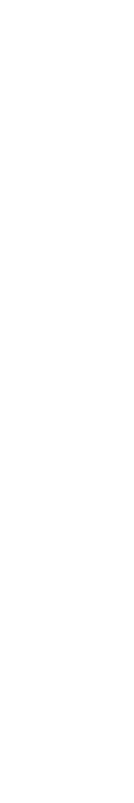 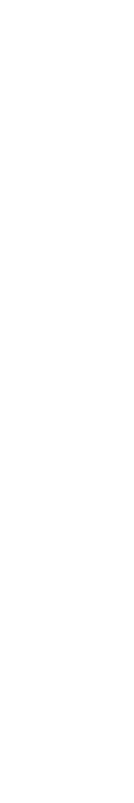 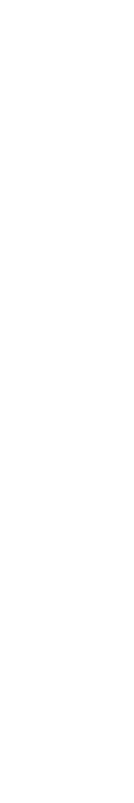 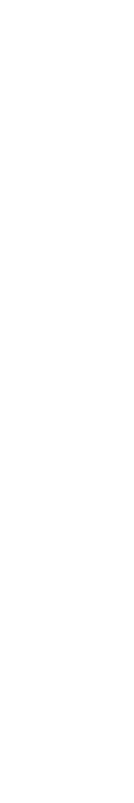 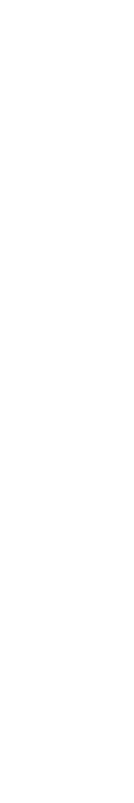 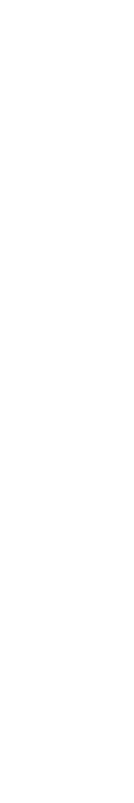 End Products
Lorem ipsum dolor sit amet, consectetuer
Launch Project
Lorem ipsum dolor sit amet, consectetuer
Development
Lorem ipsum dolor sit amet, consectetuer
Prototyping
Lorem ipsum dolor sit amet, consectetuer
Infographic Analysis
45%
Lorem ipsum dolor sit amet, consectetuer adipiscing elit, sed diam nonummy nibh euismod tincidunt ut laoreet dolore magna aliquam erat volutpat.
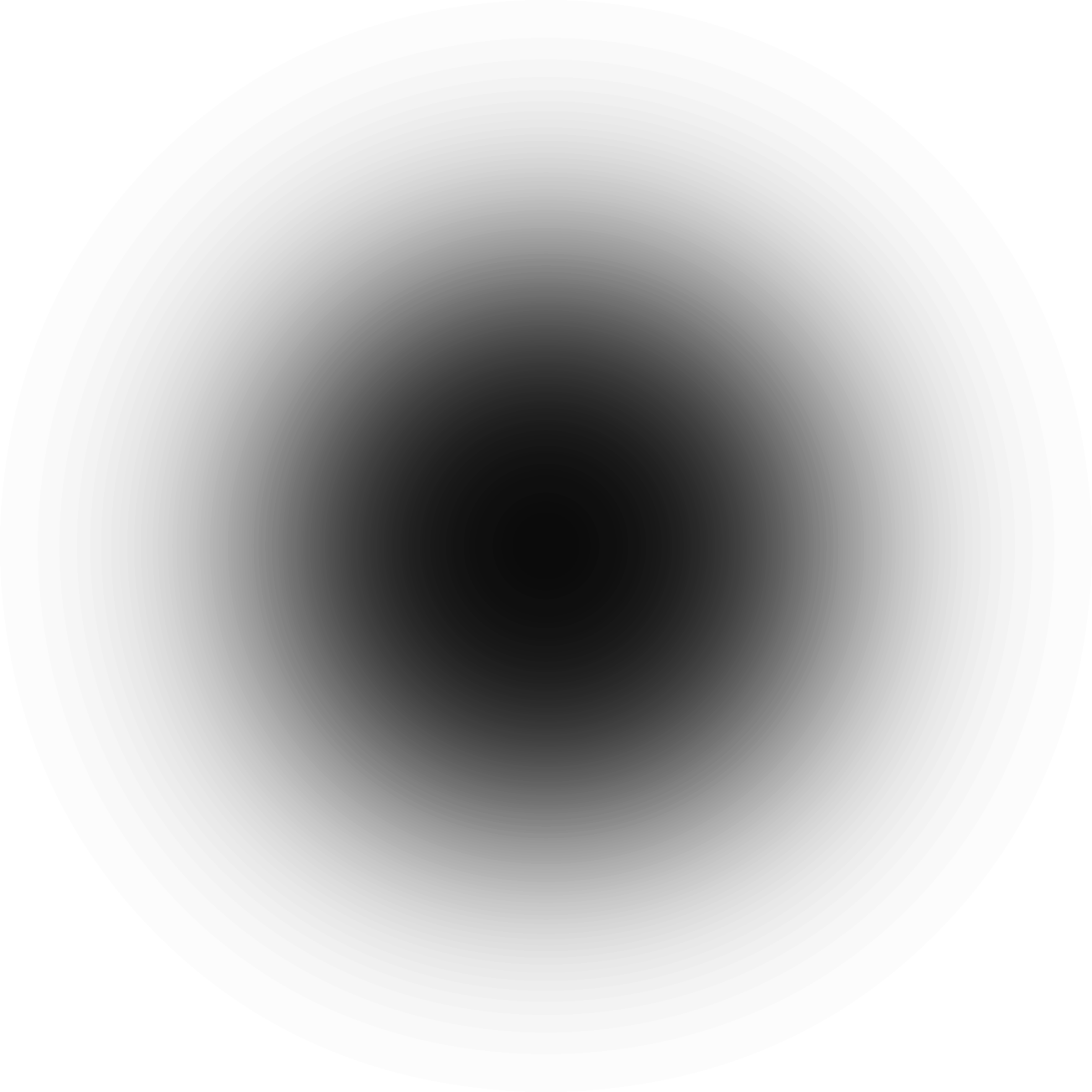 Design
Lorem ipsum dolor sit amet, consectetuer
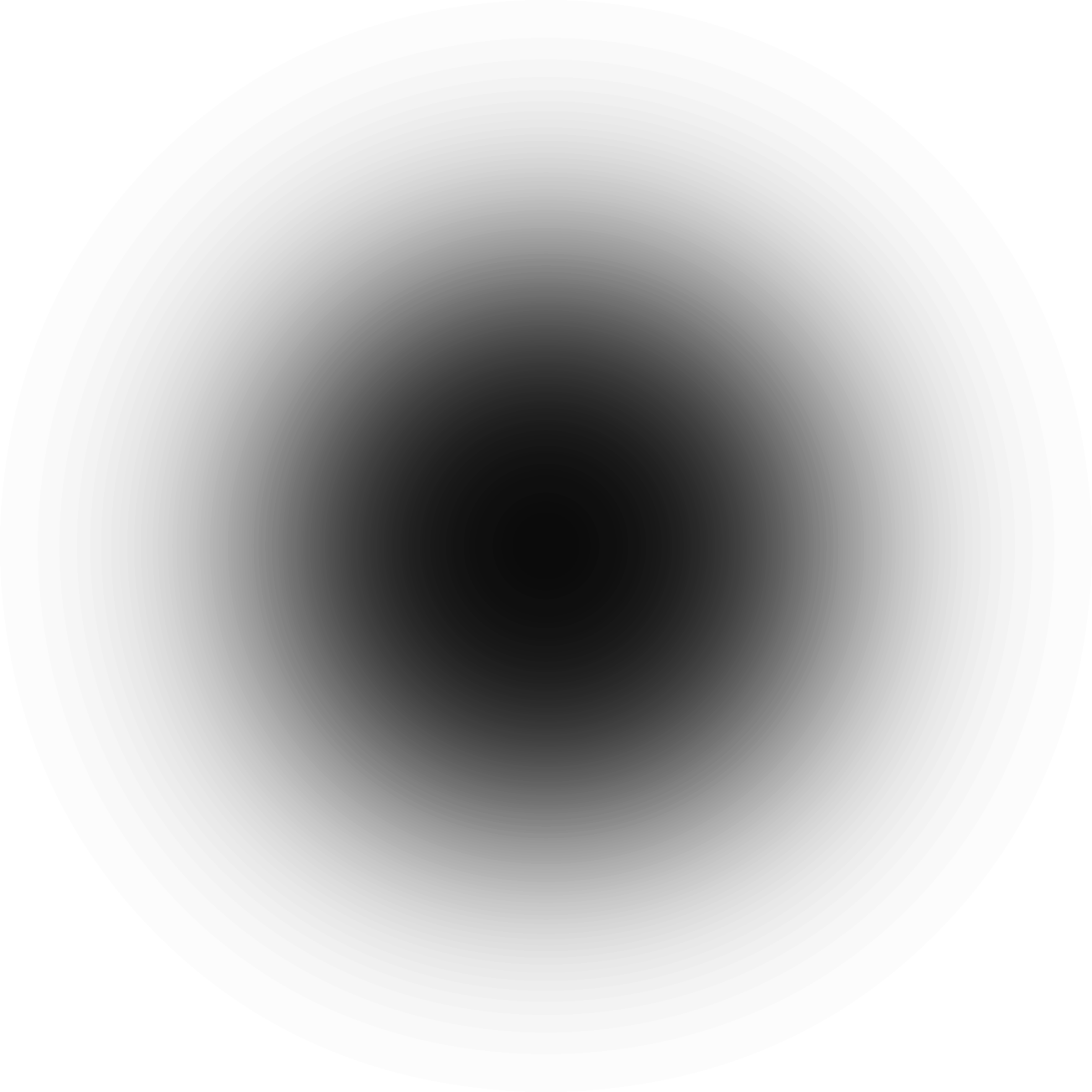 Brainstroming
Lorem ipsum dolor sit amet, consectetuer
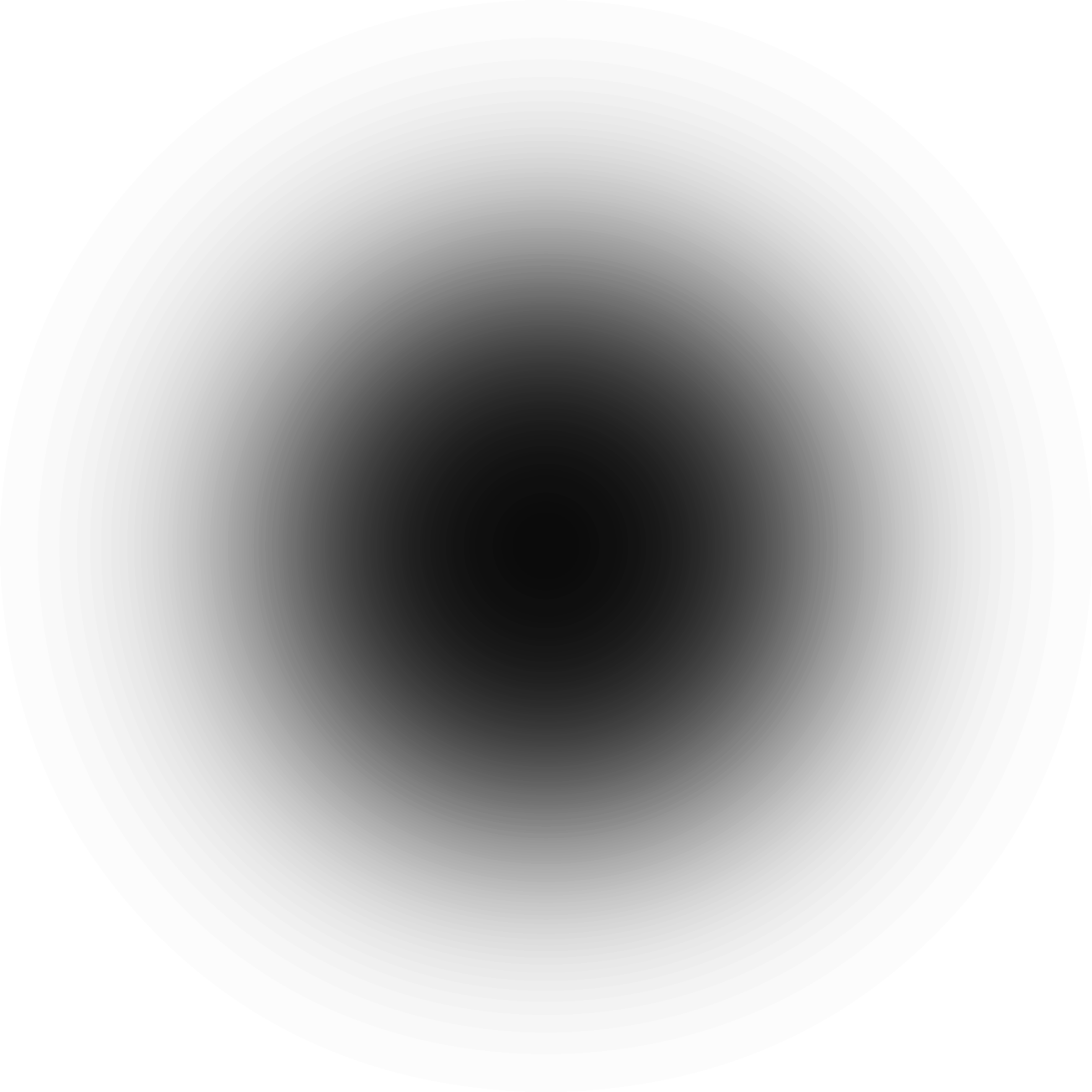 Lorem ipsum dolor sit amet, consectetuer adipiscing elit, sed diam nonummy nibh euismod tincidunt ut laoreet dolore magna aliquam erat volutpat.
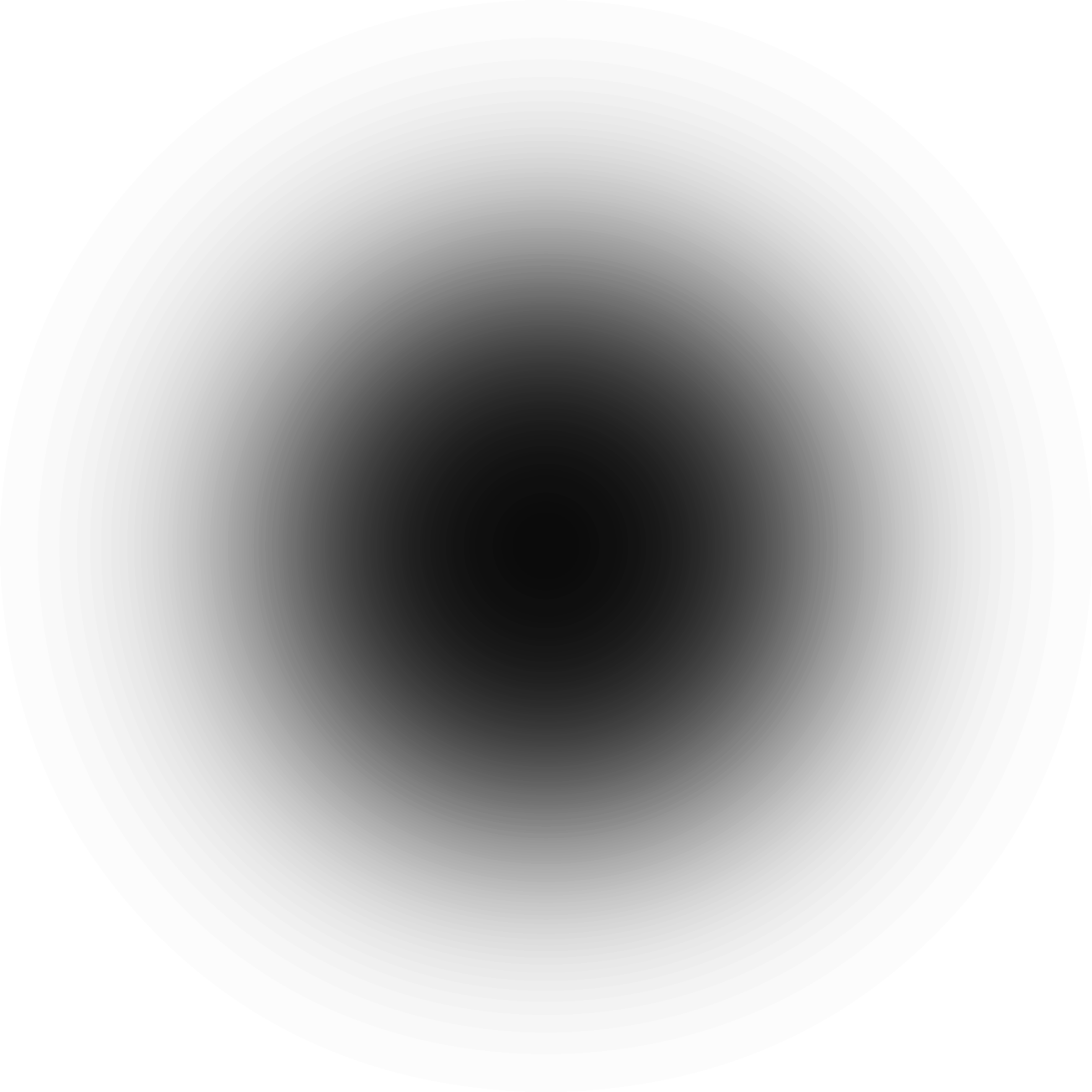 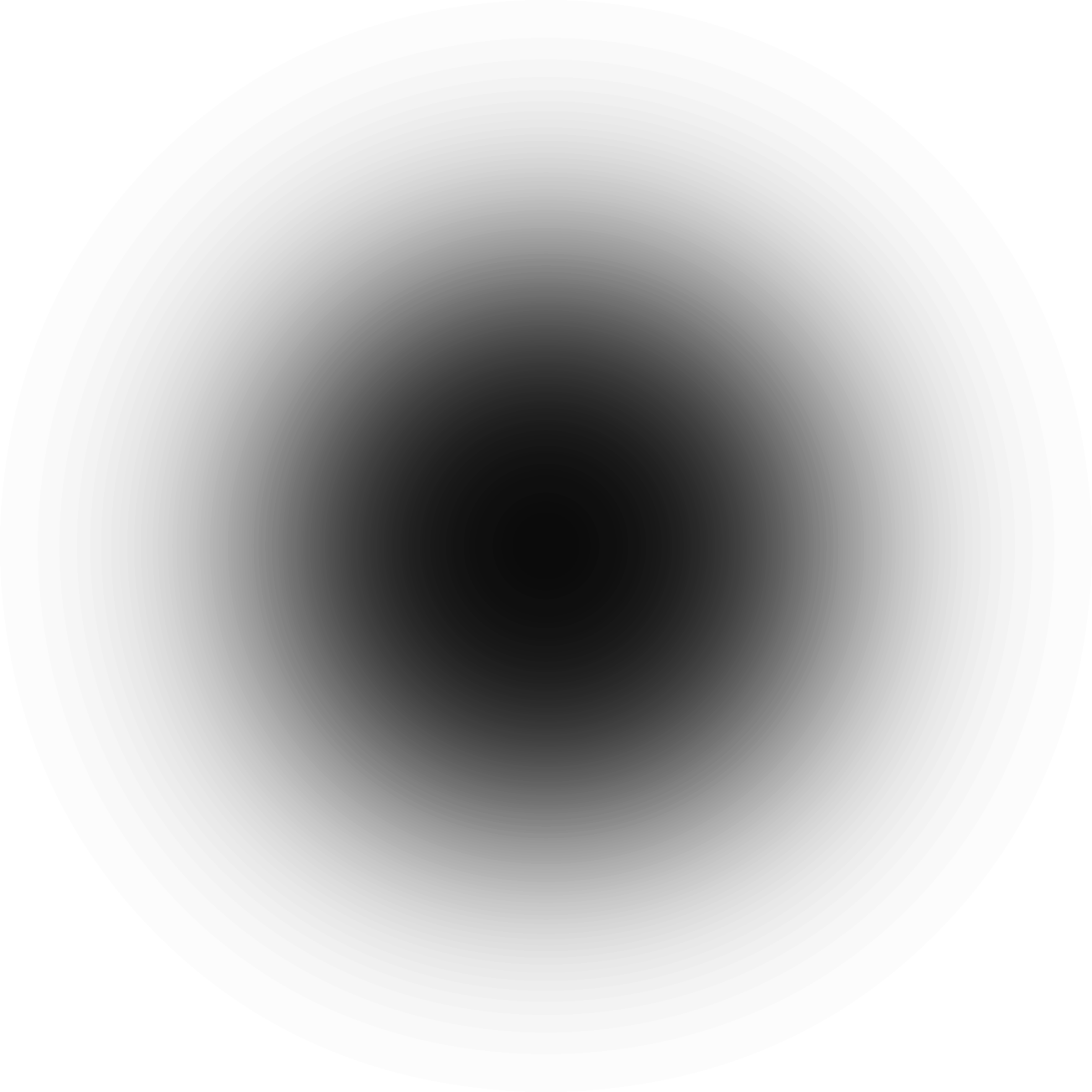 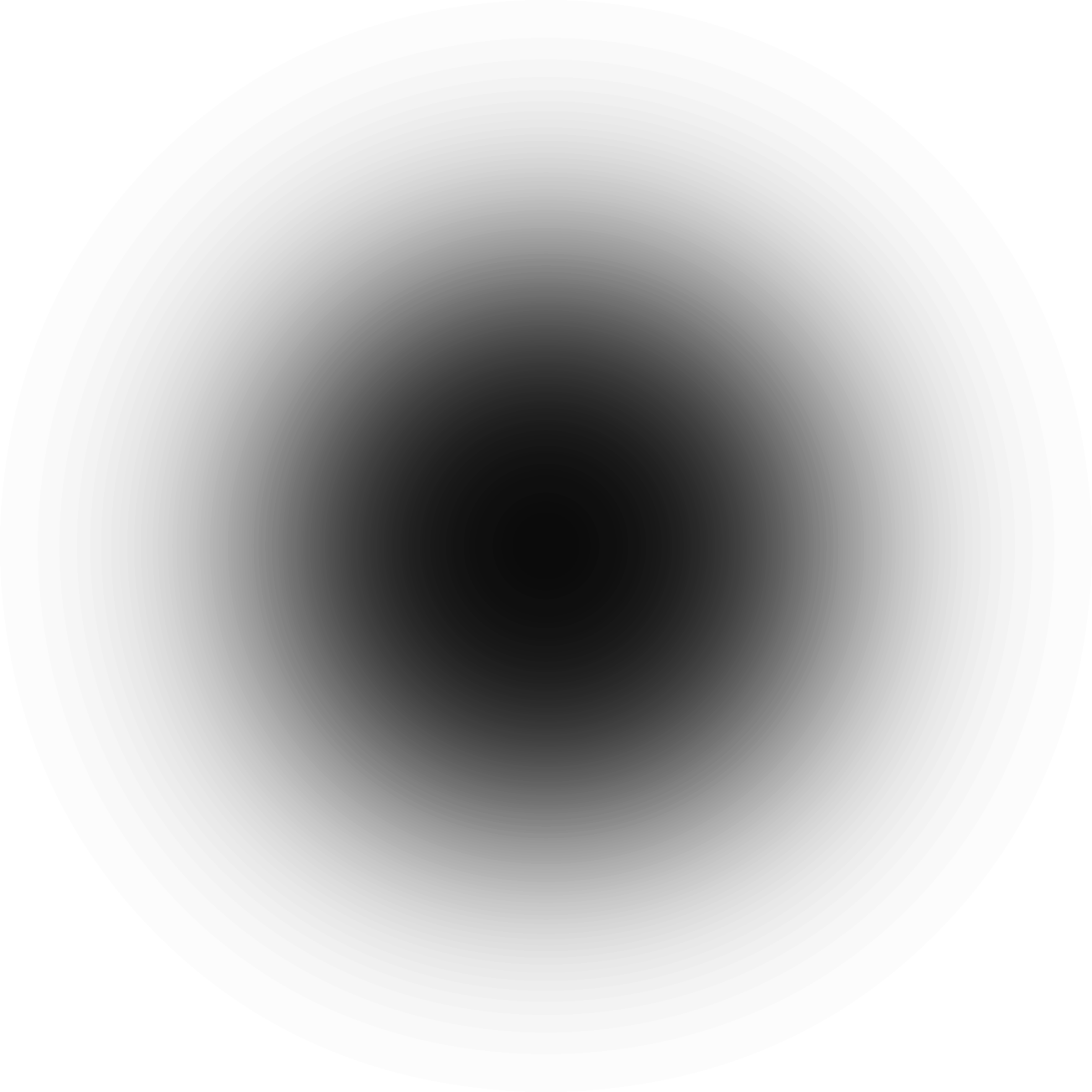 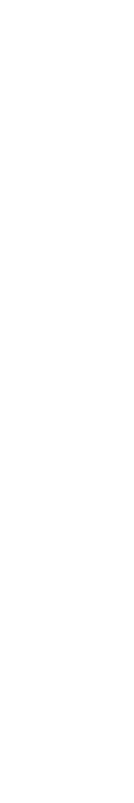 WE ARE HERE
Stage Diagram Infographic
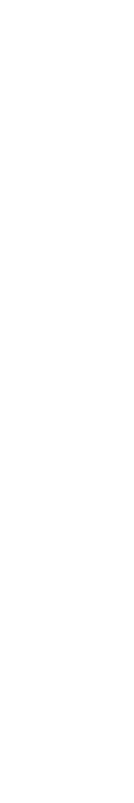 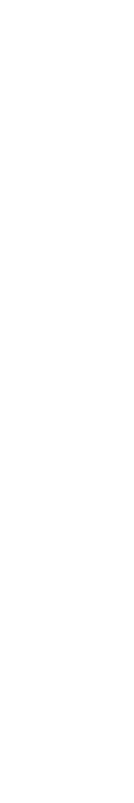 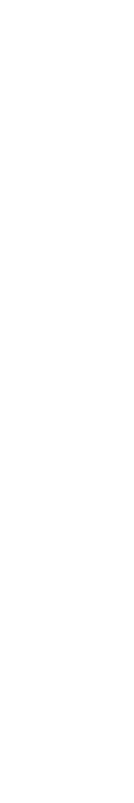 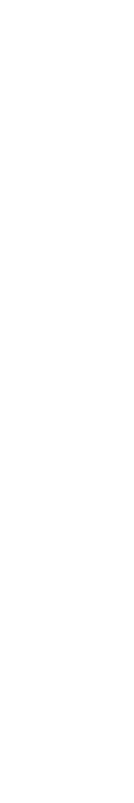 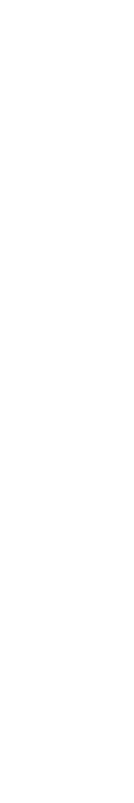 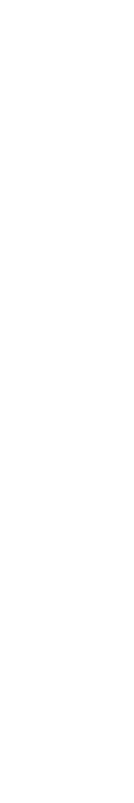 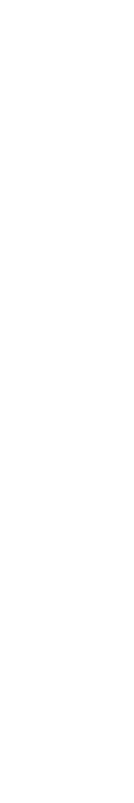 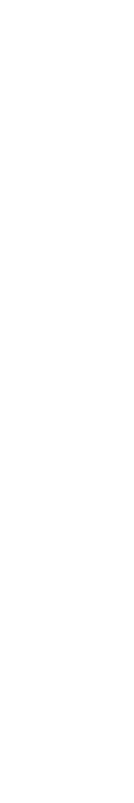 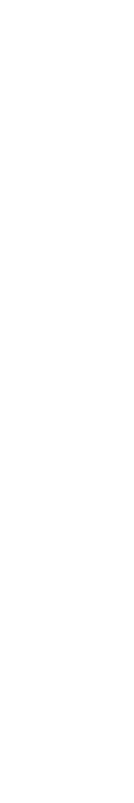 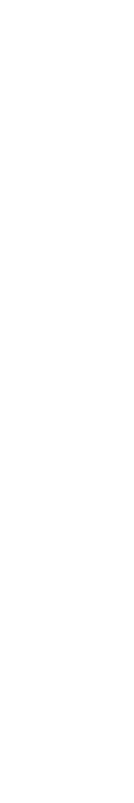 PRESENTATION
Test
Lorem ipsum dolor sit amet, consectetuer
Launch Project
Lorem ipsum dolor sit amet, consectetuer
End Products
Lorem ipsum dolor sit amet, consectetuer
Code
Lorem ipsum dolor sit amet, consectetuer
Development
Lorem ipsum dolor sit amet, consectetuer
Agree
Lorem ipsum dolor sit amet, consectetuer
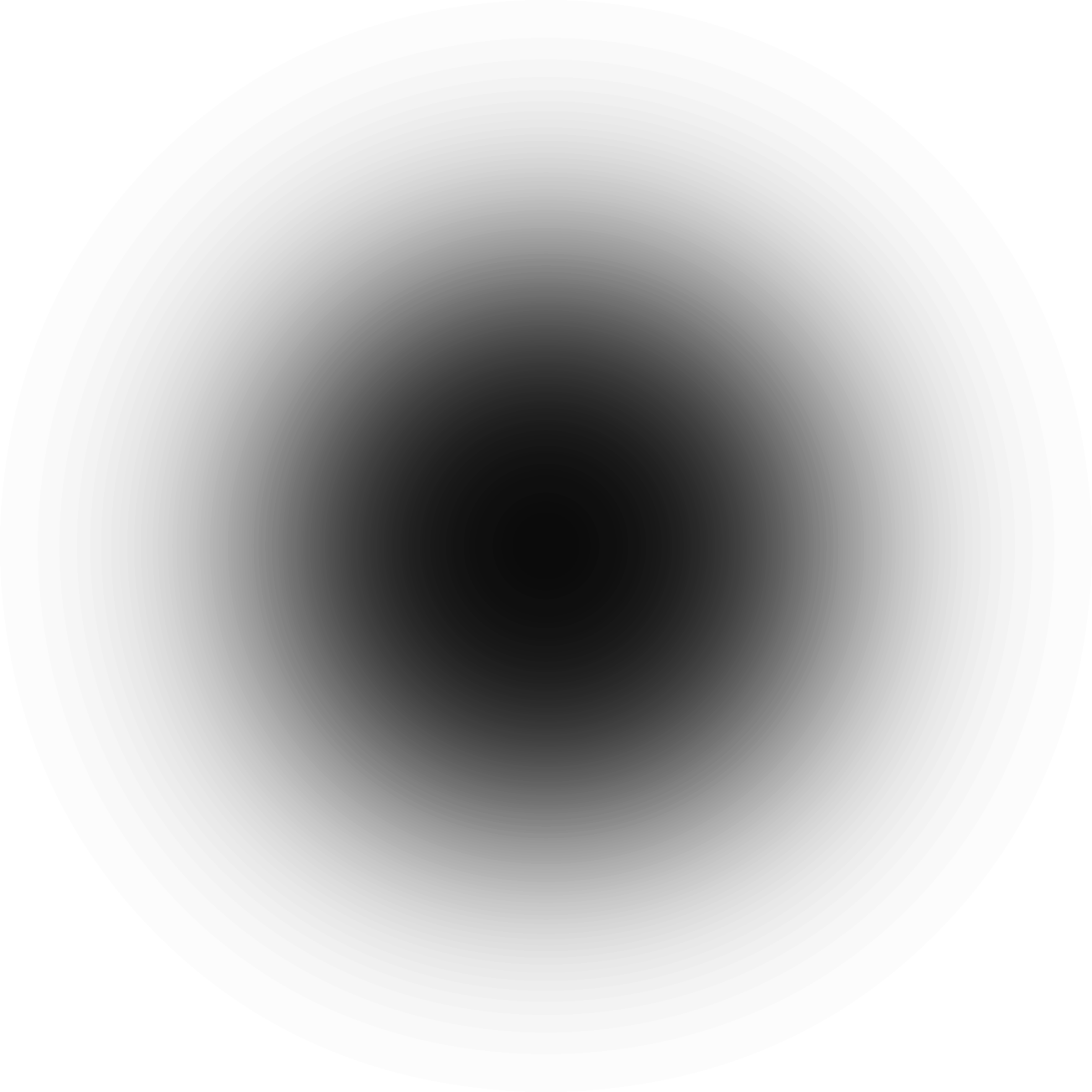 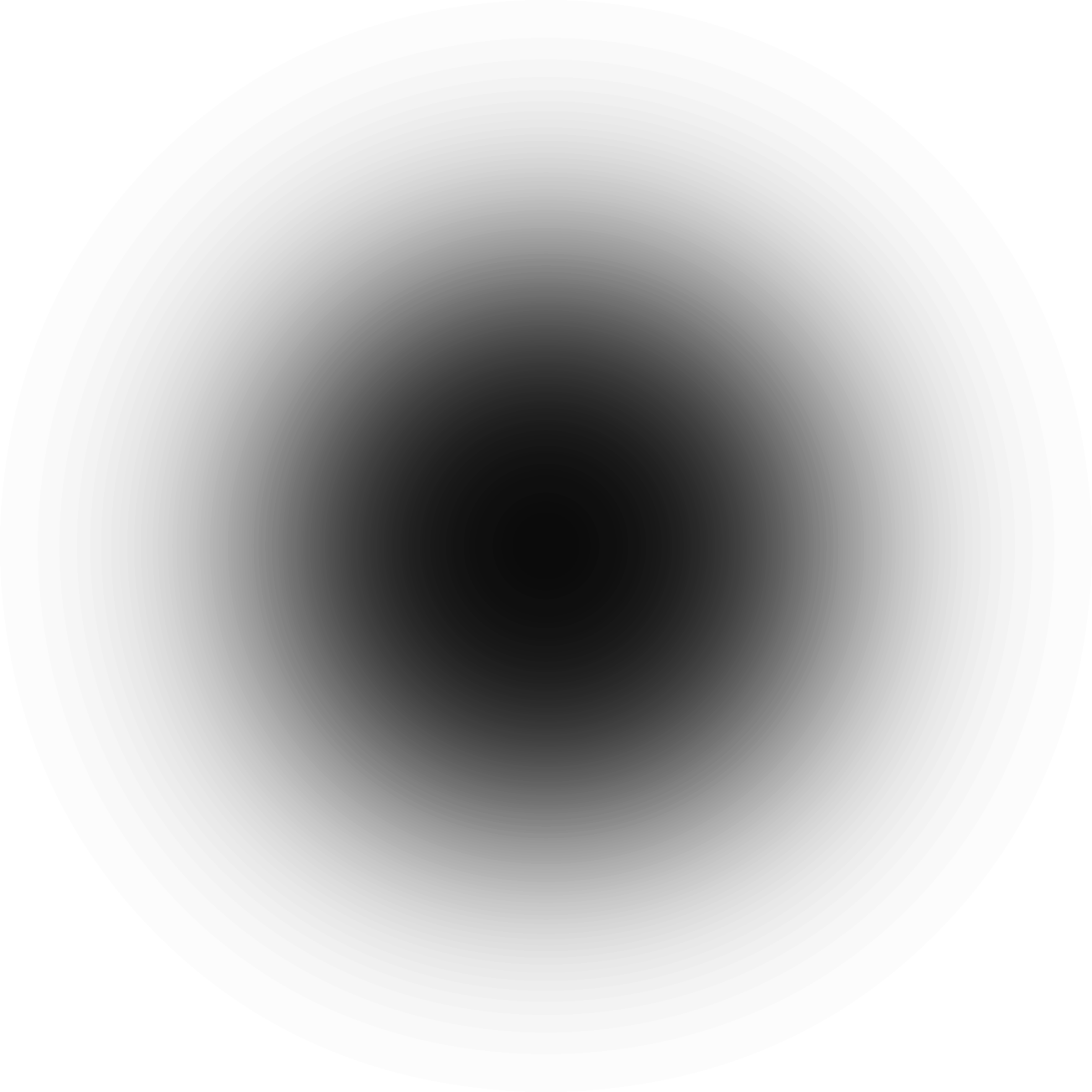 Design
Lorem ipsum dolor sit amet, consectetuer
Analyze
Lorem ipsum dolor sit amet, consectetuer
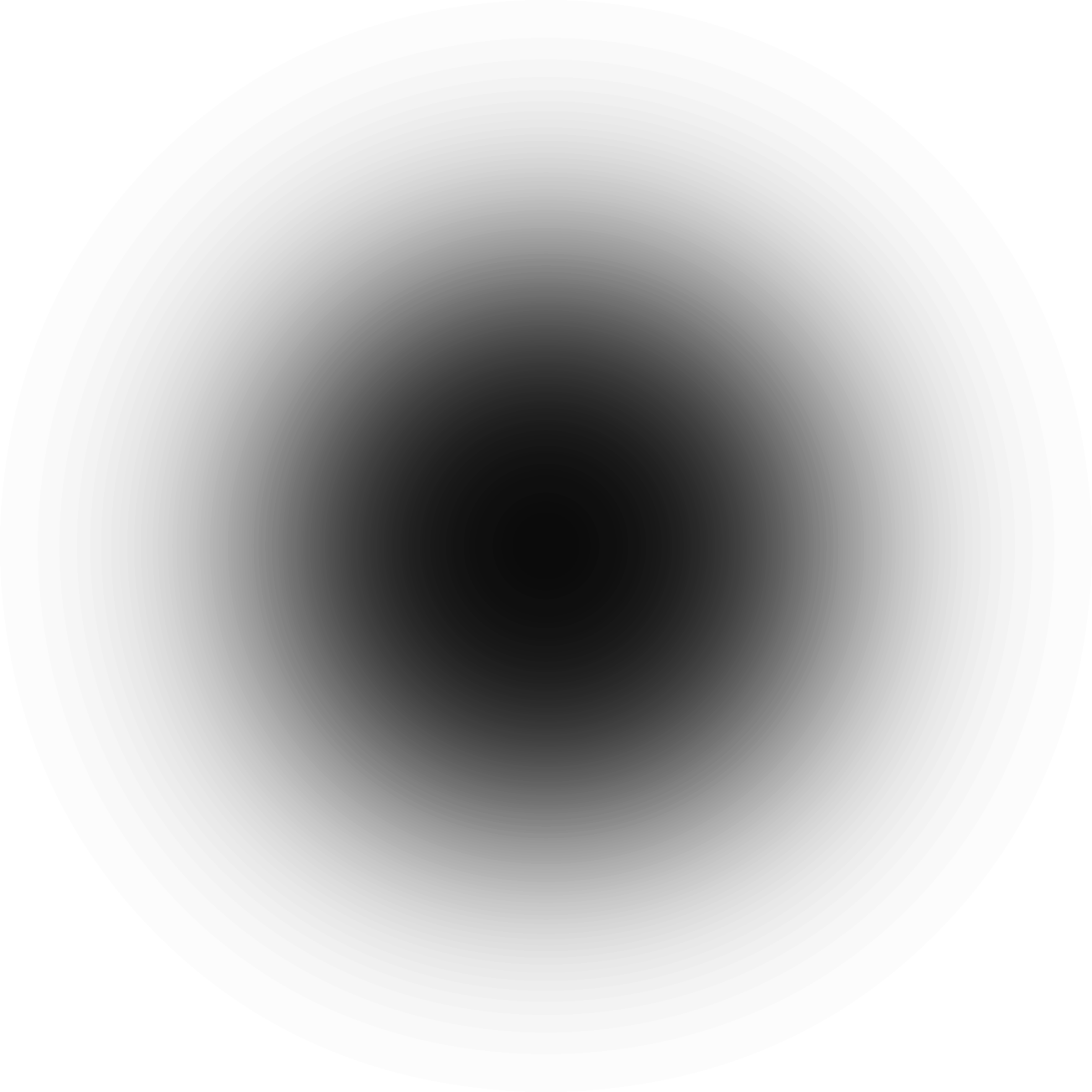 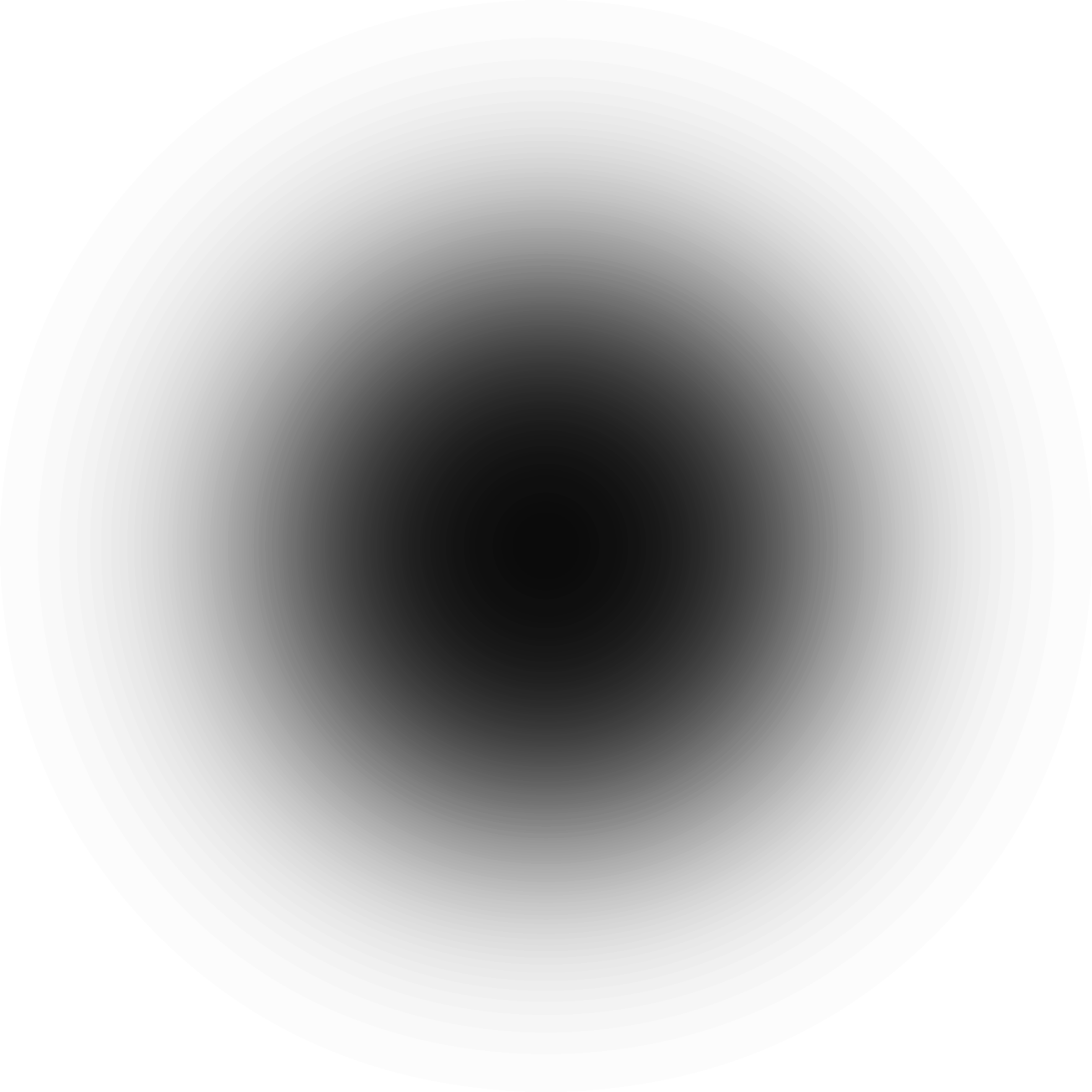 Start
Lorem ipsum dolor sit amet, consectetuer
Prototyping
Lorem ipsum dolor sit amet, consectetuer
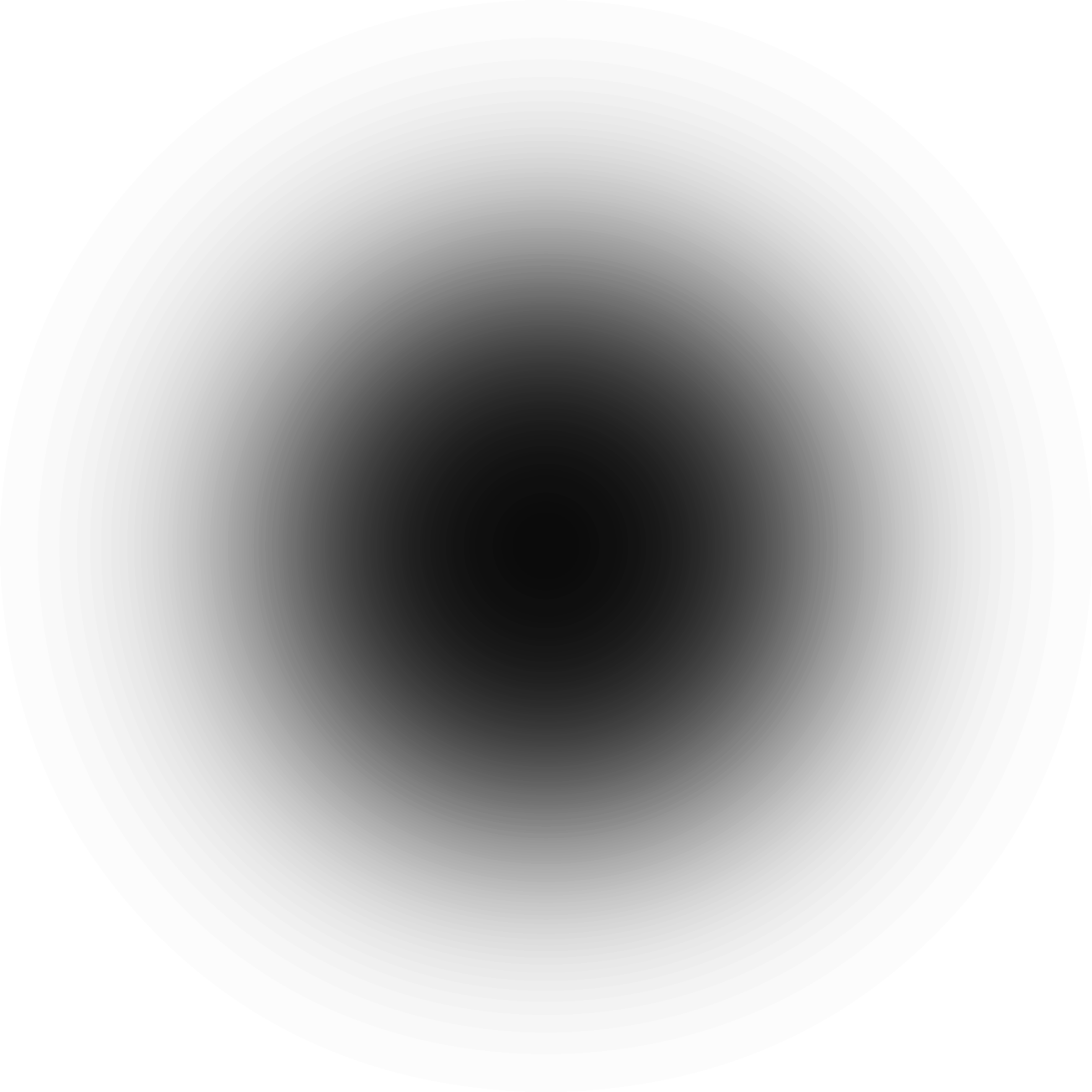 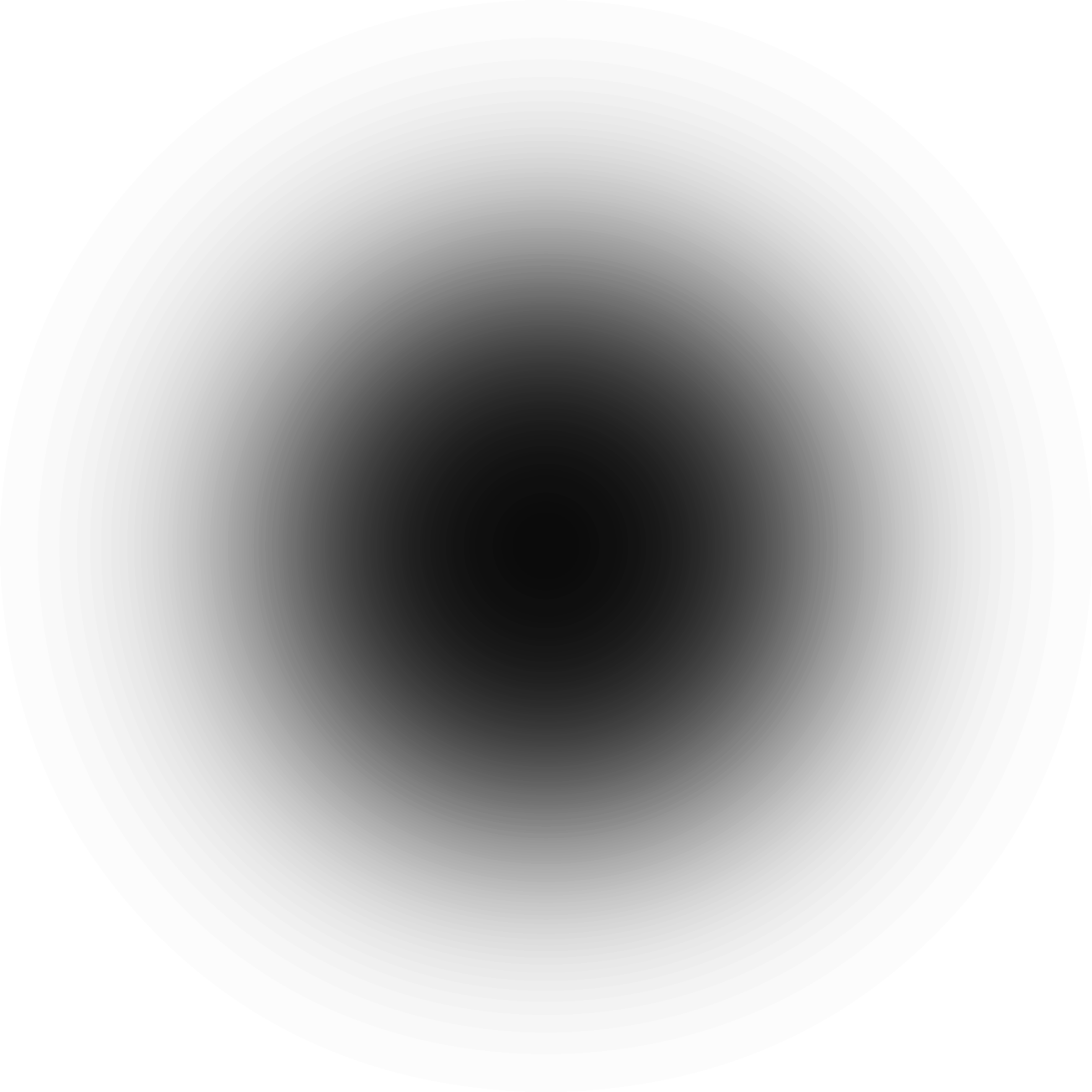 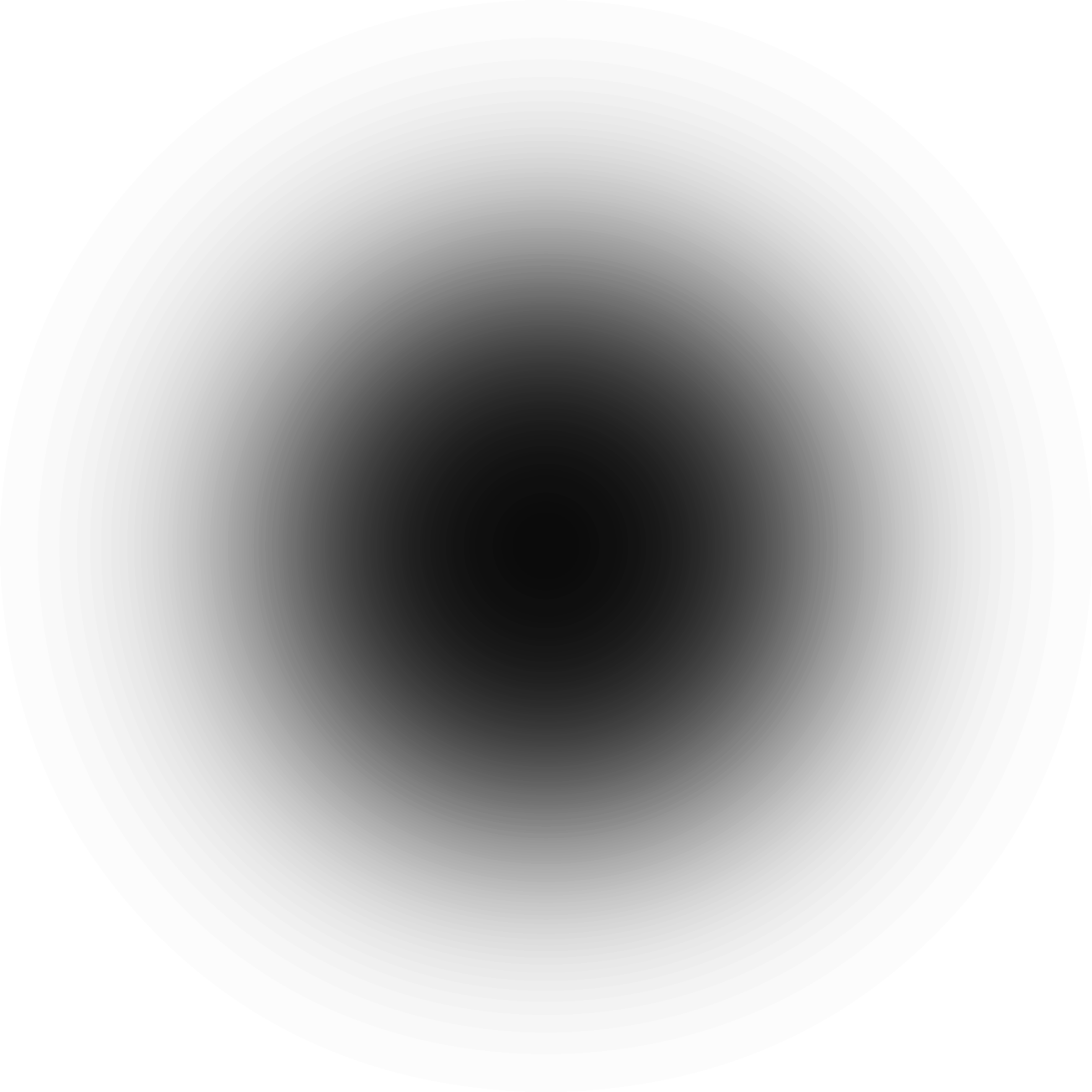 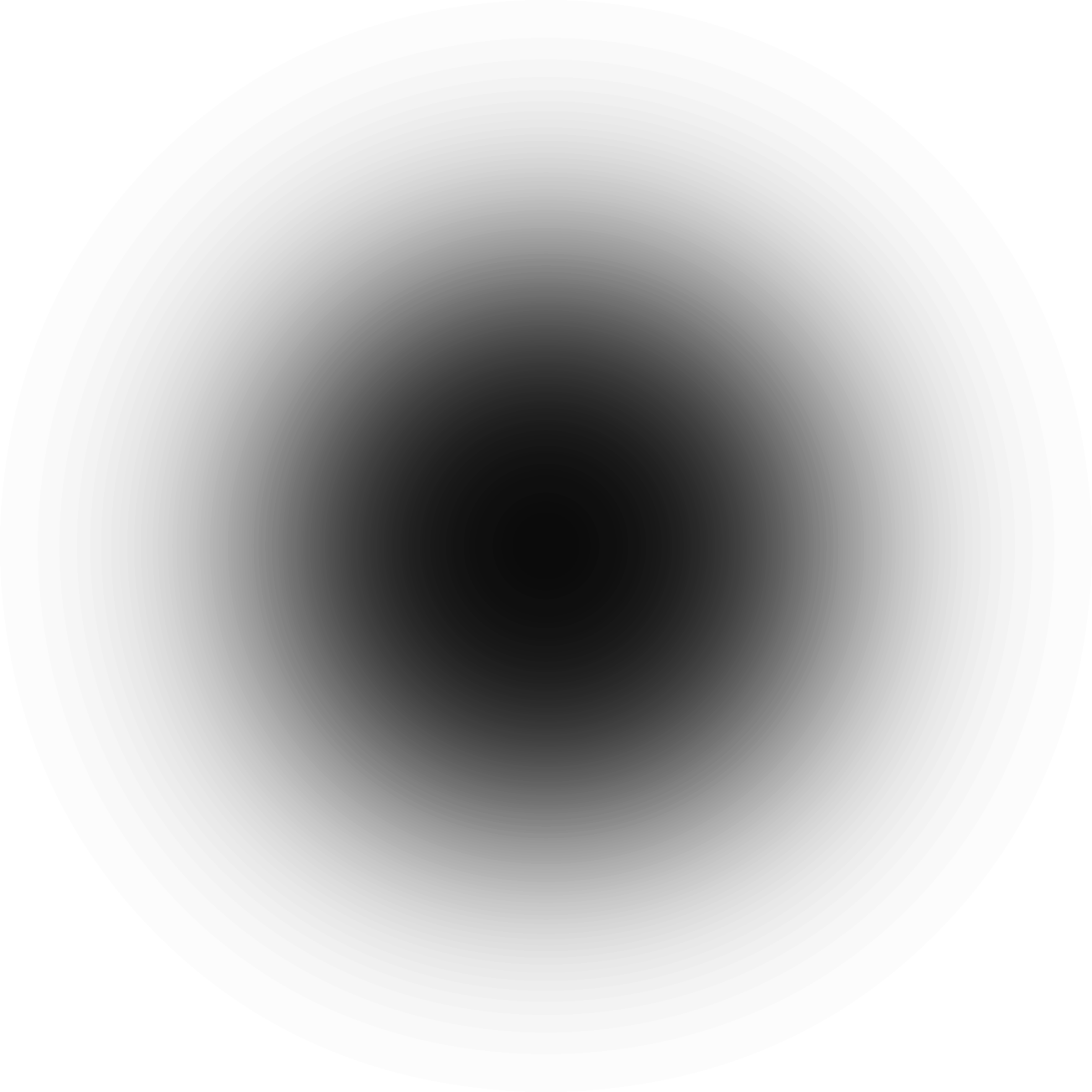 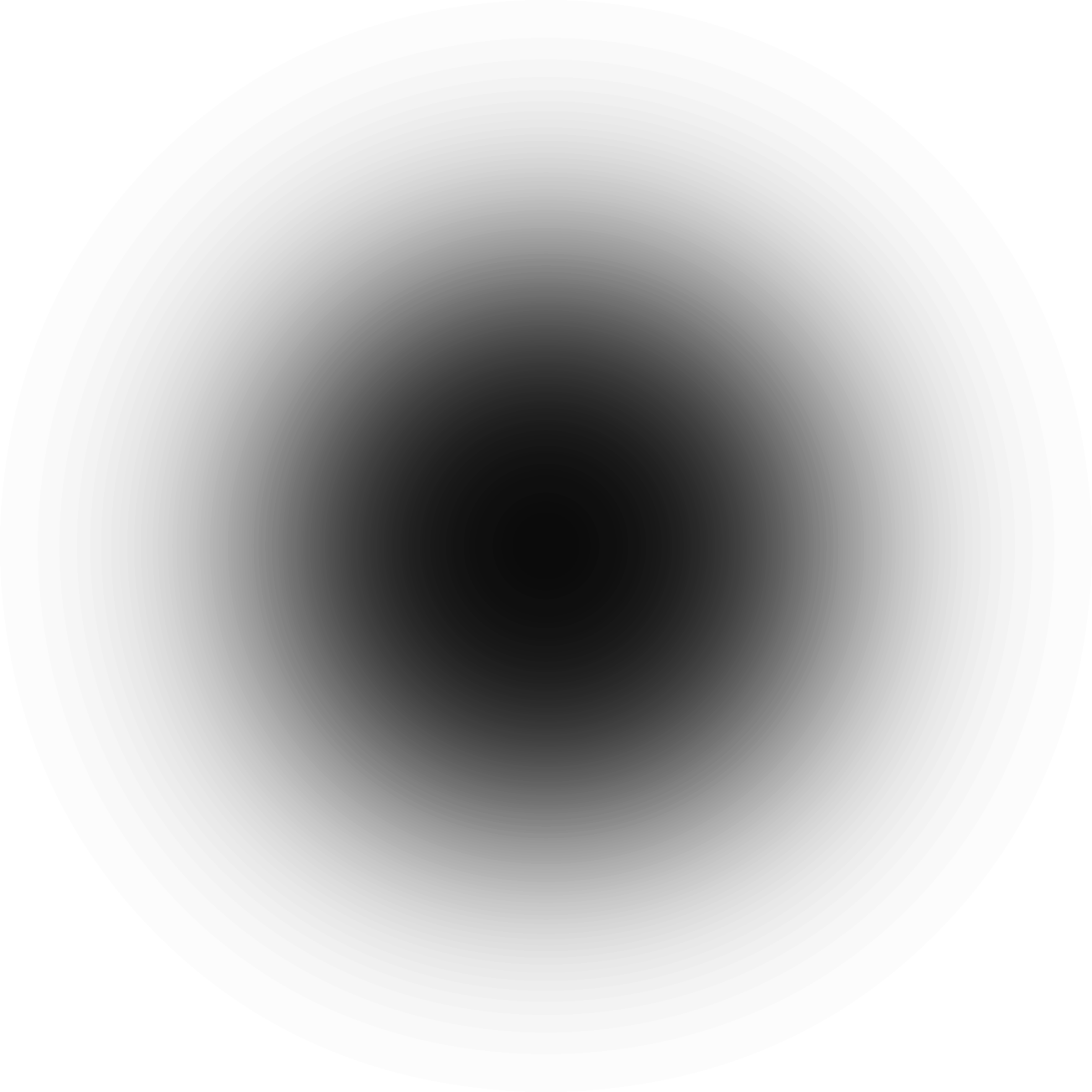 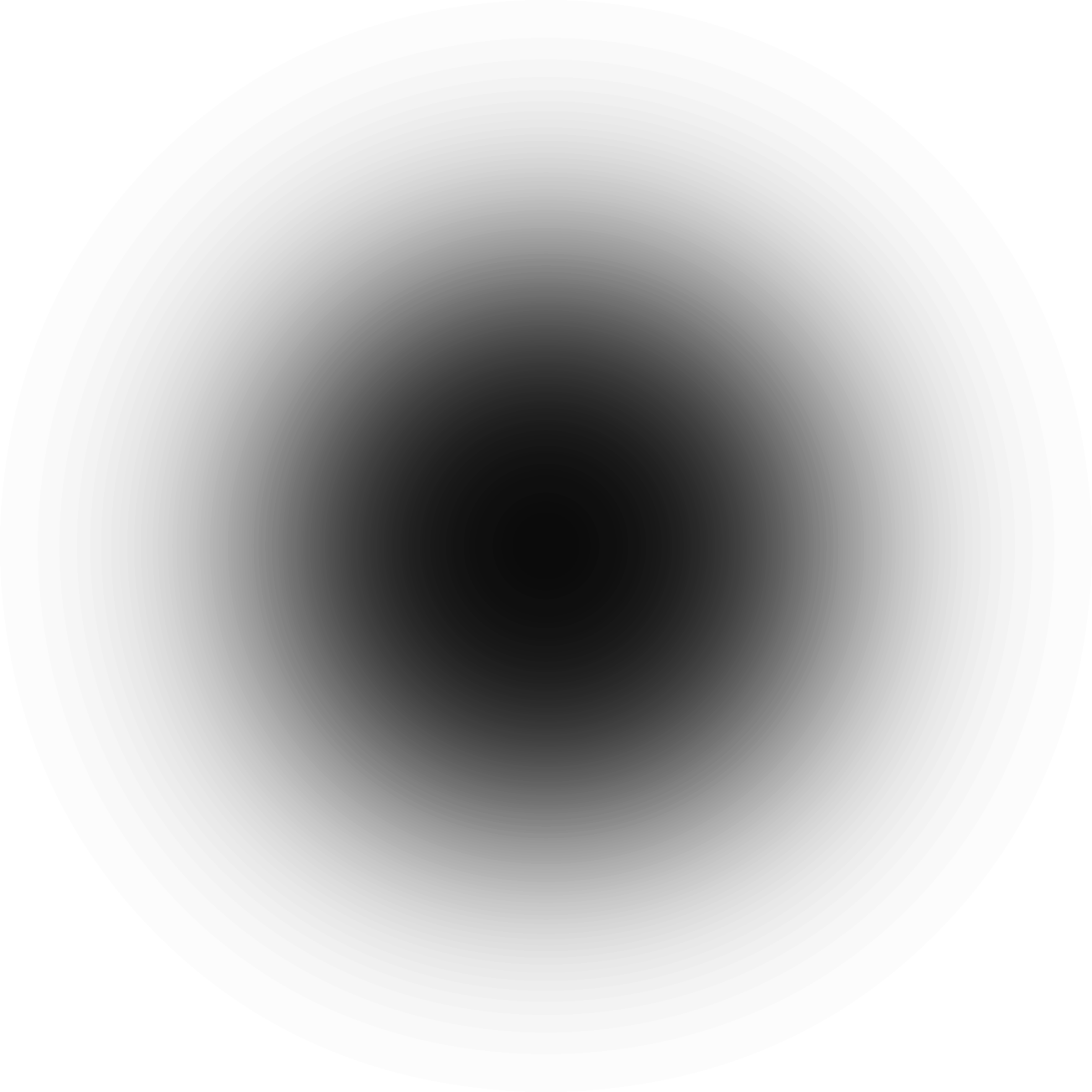 D
A
B
C
Phase 01
Phase 01
Phase 01
Phase 01
Phase 01
Phase 01
Stage Diagram Infographic
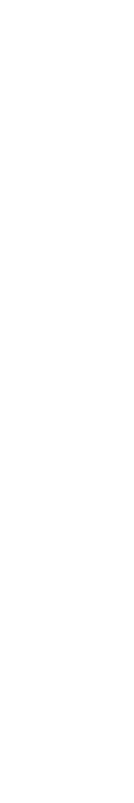 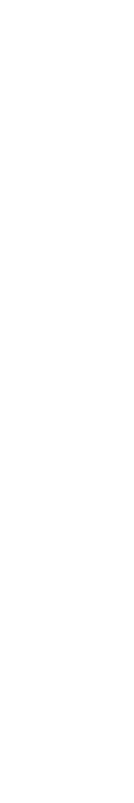 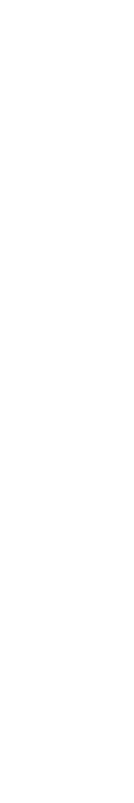 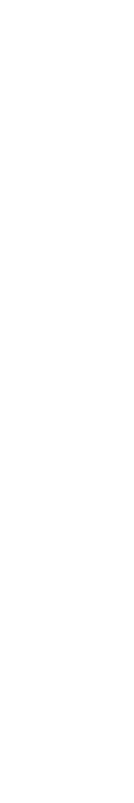 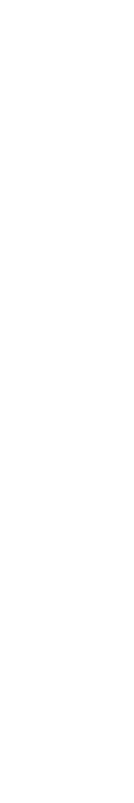 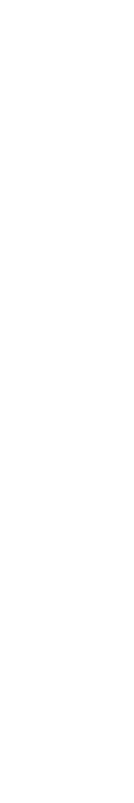 45%
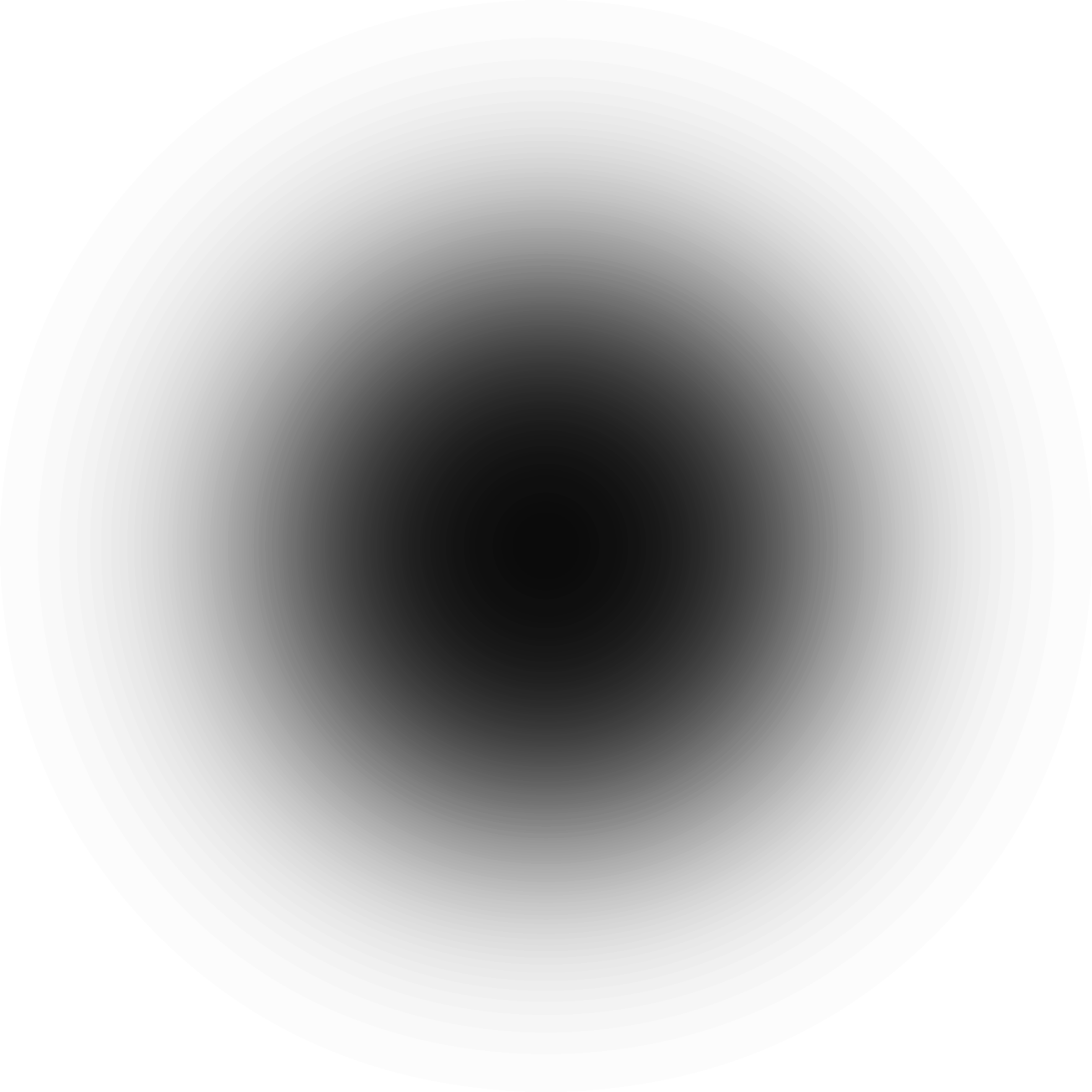 Lorem ipsum dolor sit amet, consectetuer adipiscing elit, sed diam nonummy nibh euismod tincidunt ut laoreet dolore magna aliquam erat volutpat.
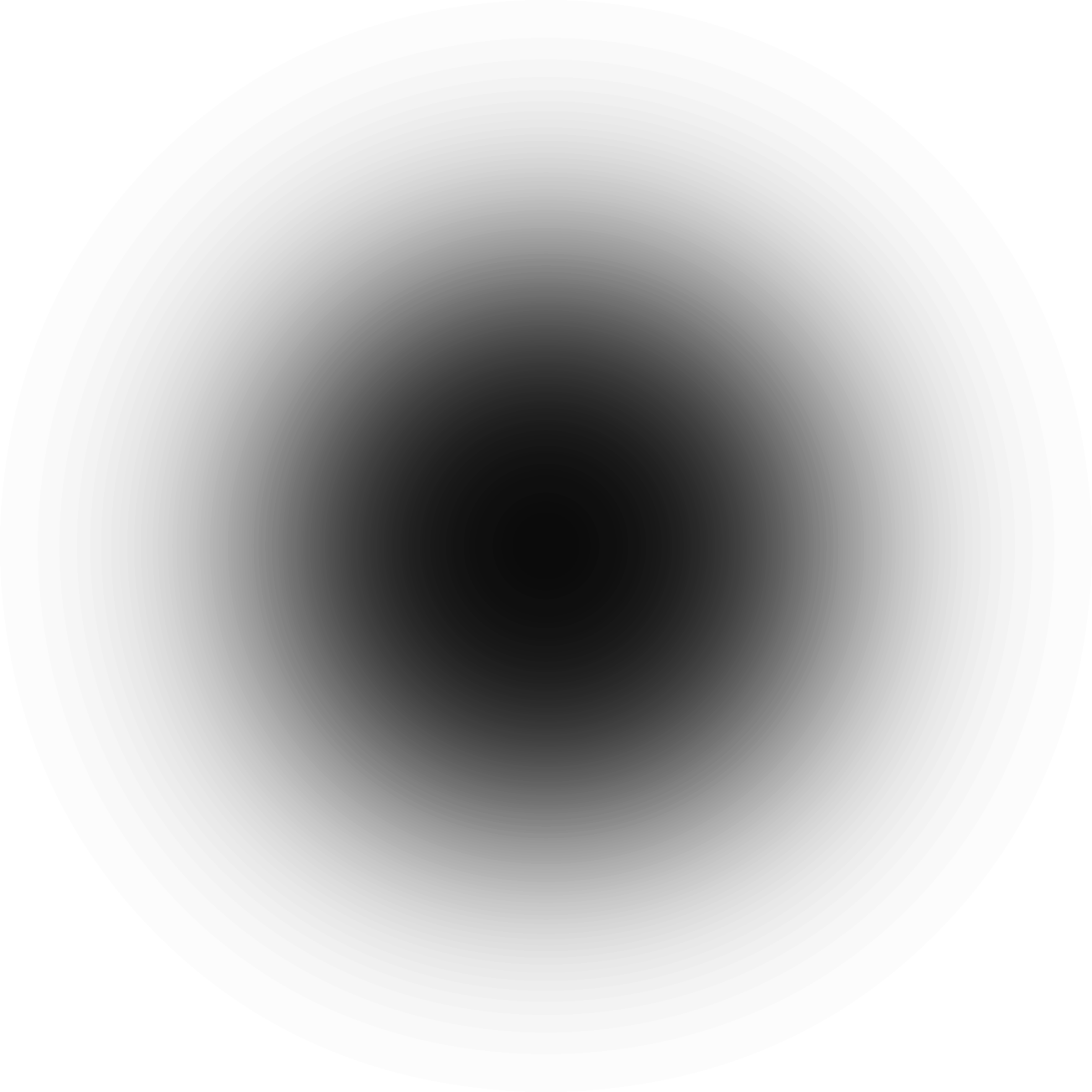 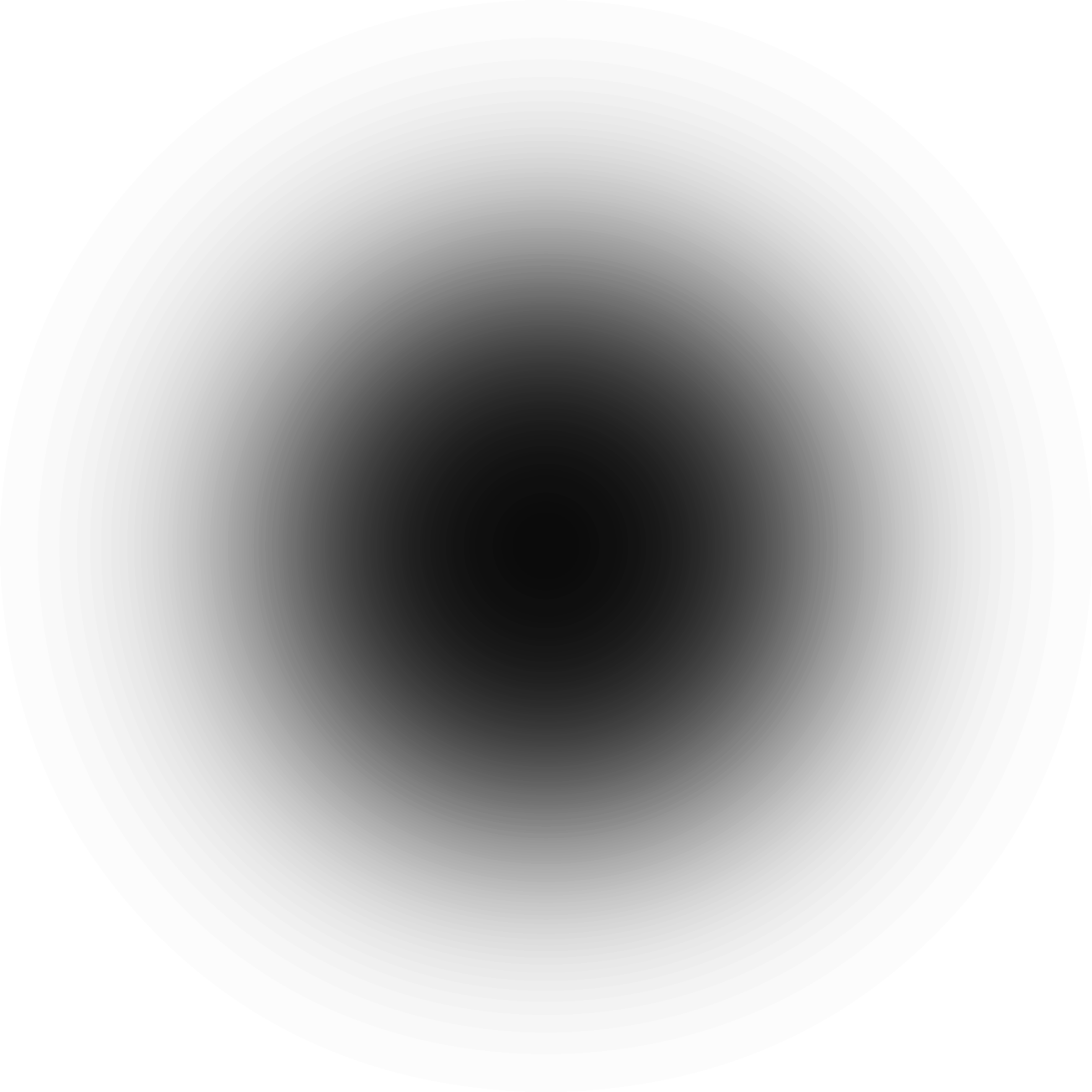 Brainstroming
Lorem ipsum dolor sit amet, consectetuer adipiscing elit, sed diam nonummy.
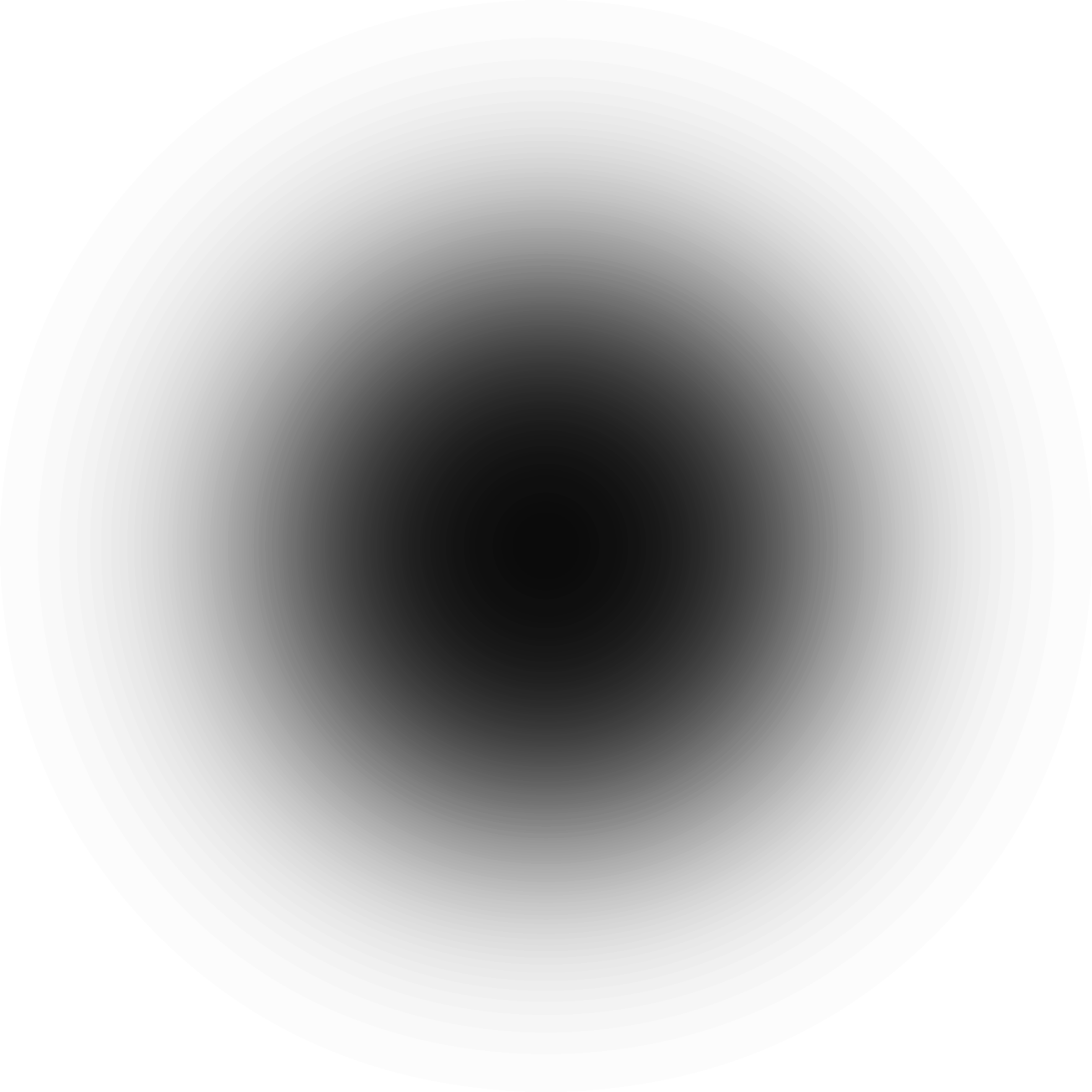 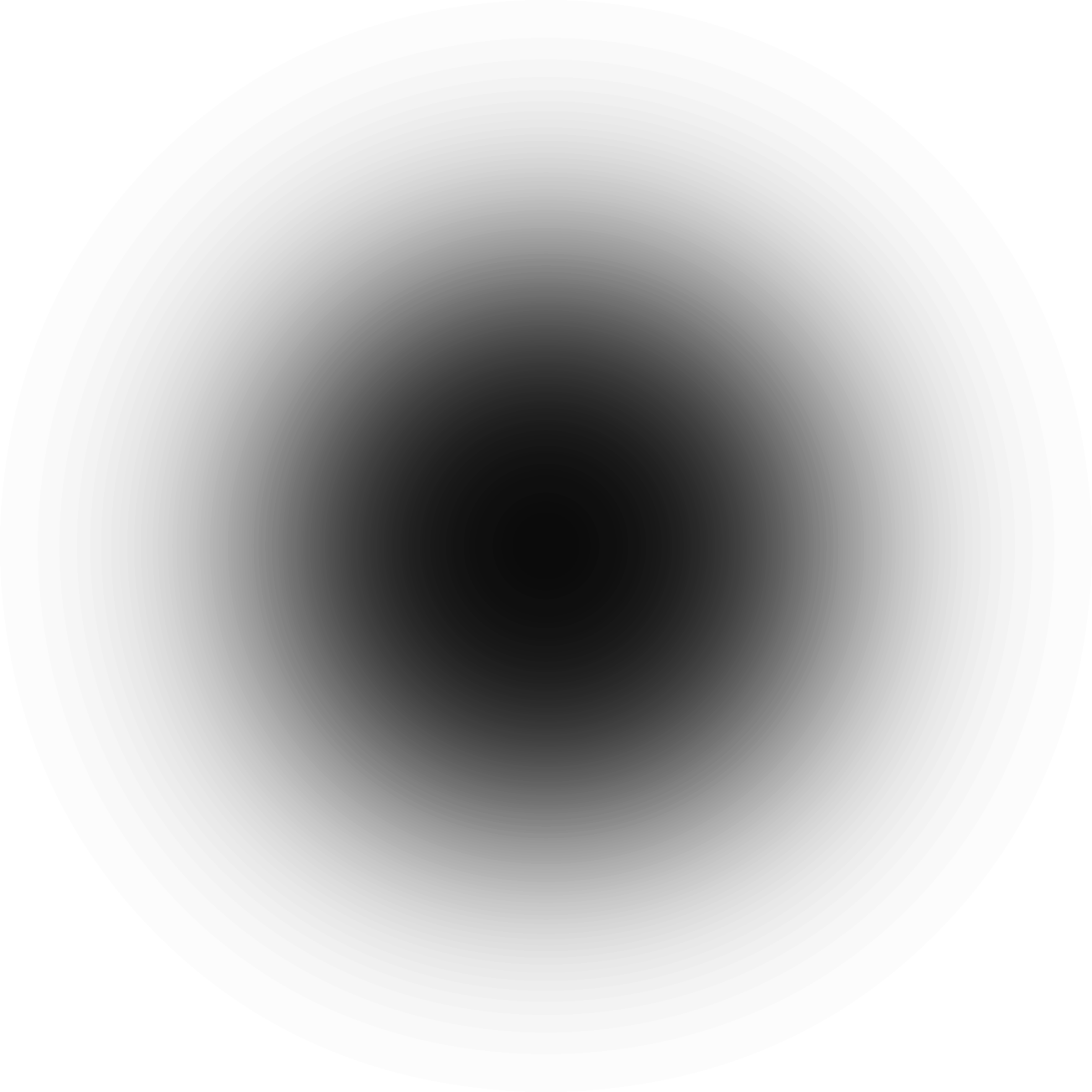 Prototyping
Lorem ipsum dolor sit amet, consectetuer adipiscing elit, sed diam nonummy.
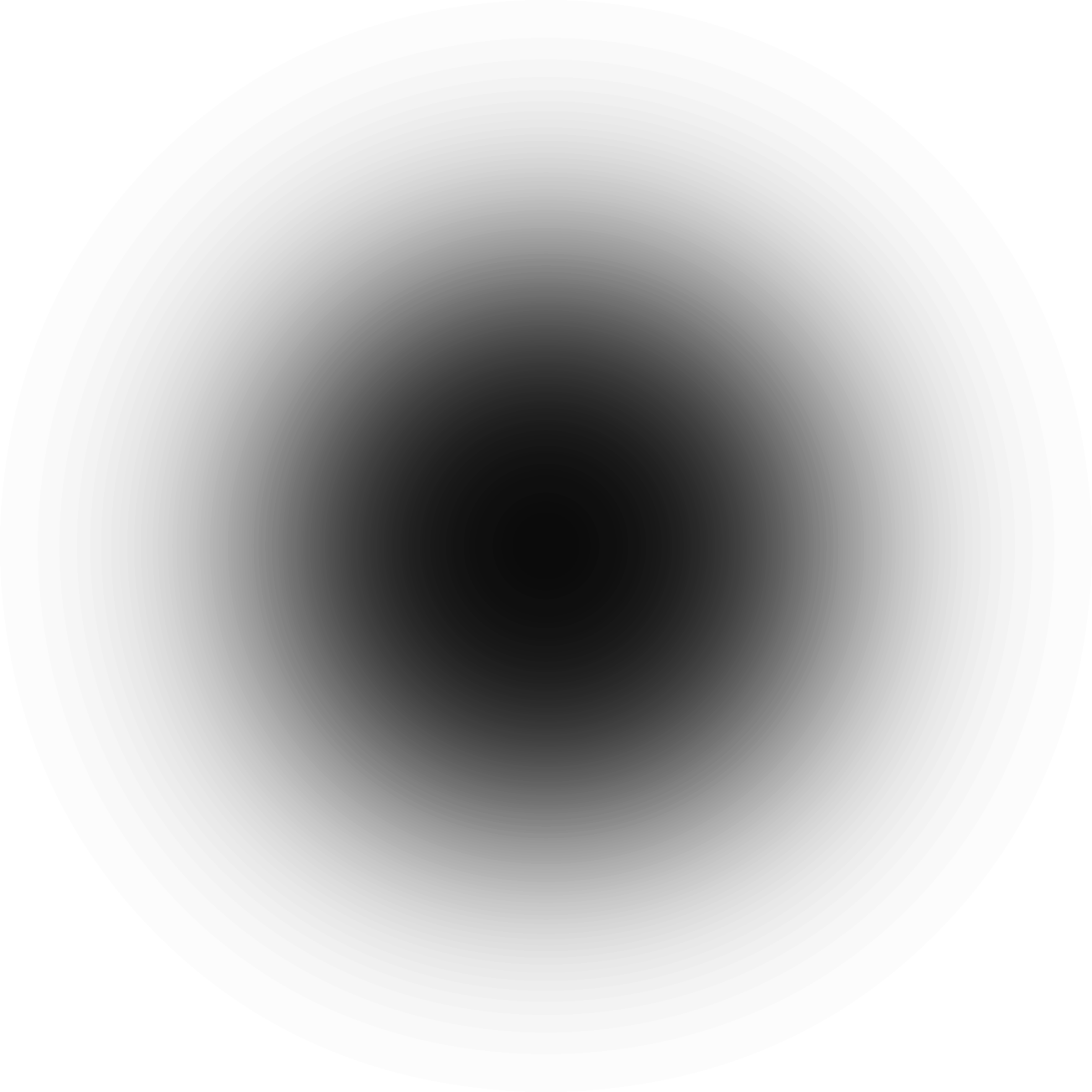 Development
Lorem ipsum dolor sit amet, consectetuer adipiscing elit, sed diam nonummy.
45%
70%
30%
90%
50%
75%
End Product
Lorem ipsum dolor sit amet, consectetuer adipiscing elit, sed diam nonummy.
131
Pyramid Infographic
Planning
Lorem ipsum dolor sit amet, consectetuer adipiscing elit, sed diam nonummy nibh euismod tincidunt.
Brief
Lorem ipsum dolor sit amet, consectetuer adipiscing elit, sed diam nonummy nibh euismod tincidunt.
Brainstroming
Lorem ipsum dolor sit amet, consectetuer adipiscing elit, sed diam nonummy nibh euismod tincidunt.
Prototyping
Lorem ipsum dolor sit amet, consectetuer adipiscing elit, sed diam nonummy nibh euismod tincidunt.
Development
Lorem ipsum dolor sit amet, consectetuer adipiscing elit, sed diam nonummy nibh euismod tincidunt.
End Product
Lorem ipsum dolor sit amet, consectetuer adipiscing elit, sed diam nonummy nibh euismod tincidunt.
132
$115.000
$65.000
$70.000
$35.000
$190.000
$80.000
Pyramid Infographic
70%
85%
40%
Lorem ipsum dolor sit amet, consectetuer adipiscing elit, sed diam nonummy nibh euismod tincidunt.
Lorem ipsum dolor sit amet, consectetuer adipiscing elit, sed diam nonummy nibh euismod tincidunt.
Lorem ipsum dolor sit amet, consectetuer adipiscing elit, sed diam nonummy nibh euismod tincidunt.
68%
80%
60%
Lorem ipsum dolor sit amet, consectetuer adipiscing elit, sed diam nonummy nibh euismod tincidunt.
Lorem ipsum dolor sit amet, consectetuer adipiscing elit, sed diam nonummy nibh euismod tincidunt.
Lorem ipsum dolor sit amet, consectetuer adipiscing elit, sed diam nonummy nibh euismod tincidunt.
133
Line Growth Infographic
2012
2013
2014
2015
Brainstroming
Lorem ipsum dolor sit amet, consectetuer adipiscing elit, sed diam nonummy nibh euismod tincidunt ut laoreet dolore magna aliquam erat volutpat.
Prototyping
Lorem ipsum dolor sit amet, consectetuer adipiscing elit, sed diam nonummy nibh euismod tincidunt ut laoreet dolore magna aliquam erat .
Development
Lorem ipsum dolor sit amet, consectetuer adipiscing elit, sed diam nonummy nibh euismod tincidunt ut laoreet dolore magna aliquam.
End Product
Lorem ipsum dolor sit amet, consectetuer adipiscing elit, sed diam nonummy nibh euismod tincidunt ut laoreet dolore magna aliquam erat volutpat.
75%
Male User
25%
Female User
Monthly Sales Infographic
45%
Lorem ipsum dolor sit amet, consectetuer adipiscing elit, sed diam nonummy nibh euismod tincidunt ut laoreet dolore magna aliquam erat volutpat.
January
February
March
April
May
June
July
August
September
$65,589.00
Lorem ipsum dolor consectetuer.
$65,589.00
Lorem ipsum dolor consectetuer.
$65,589.00
Lorem ipsum dolor consectetuer.
$65,589.00
Lorem ipsum dolor consectetuer.
$65,589.00
Lorem ipsum dolor consectetuer.
$65,589.00
Lorem ipsum dolor consectetuer.
$65,589.00
Lorem ipsum dolor consectetuer.
$65,589.00
Lorem ipsum dolor consectetuer.
$65,589.00
Lorem ipsum dolor consectetuer.
135
F
D
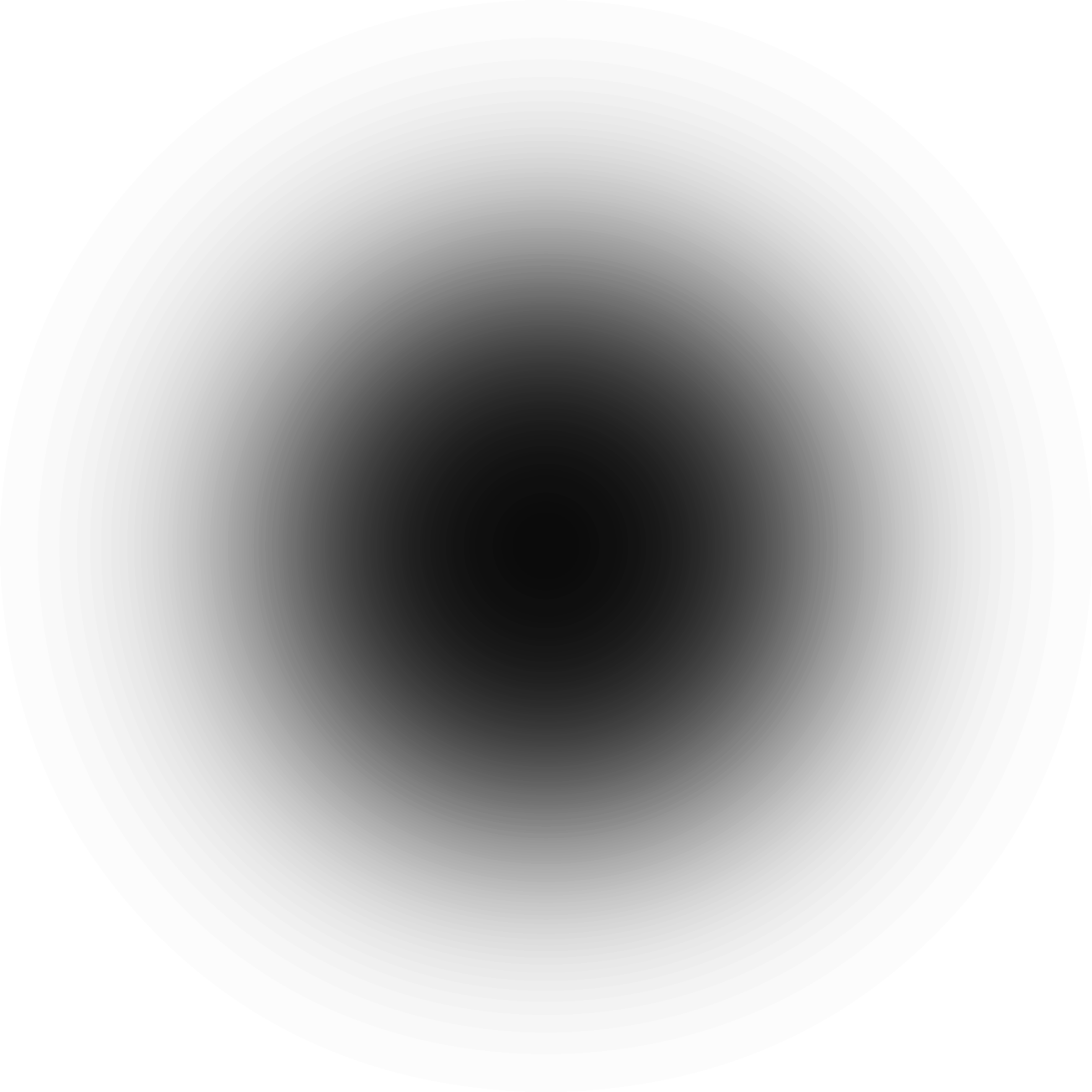 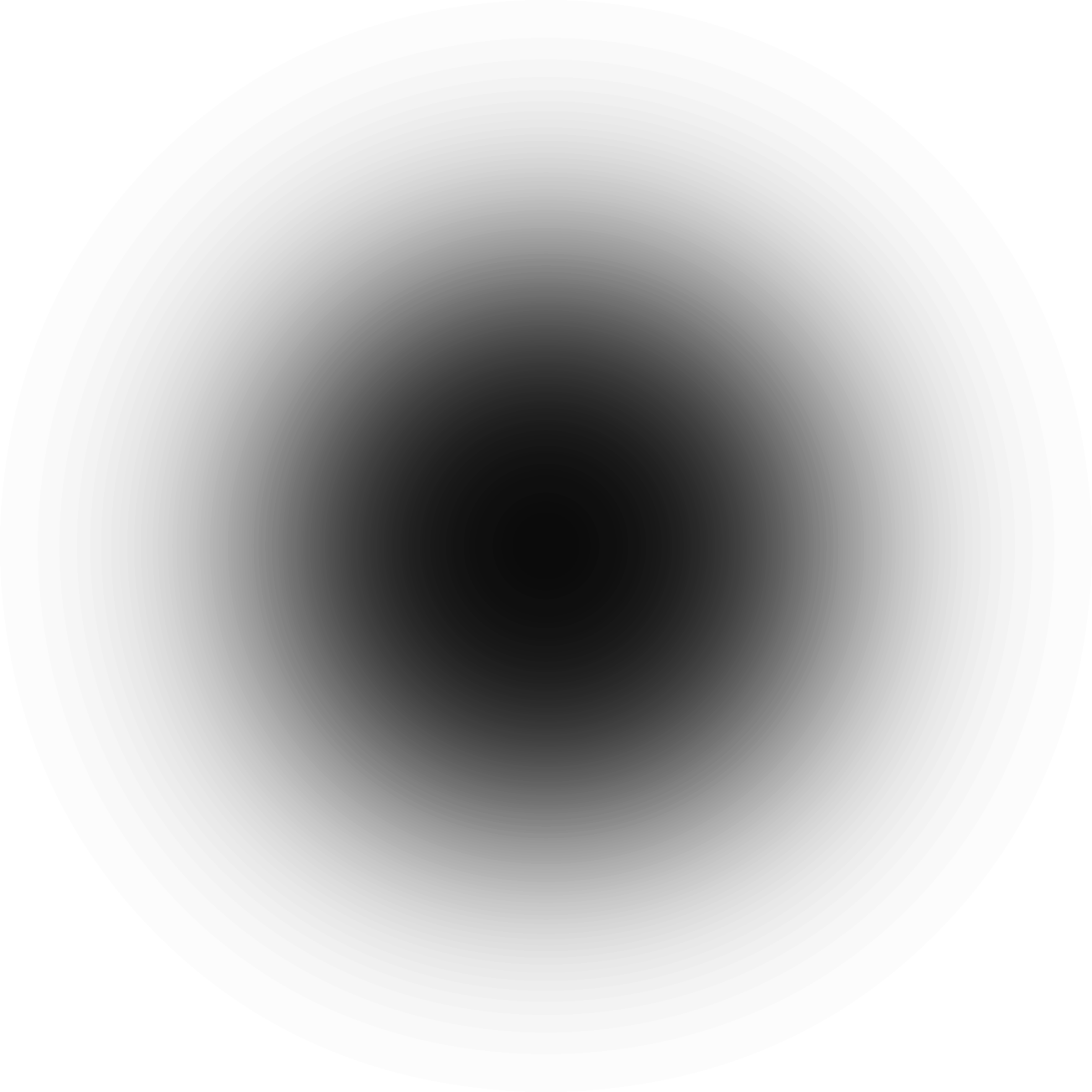 B
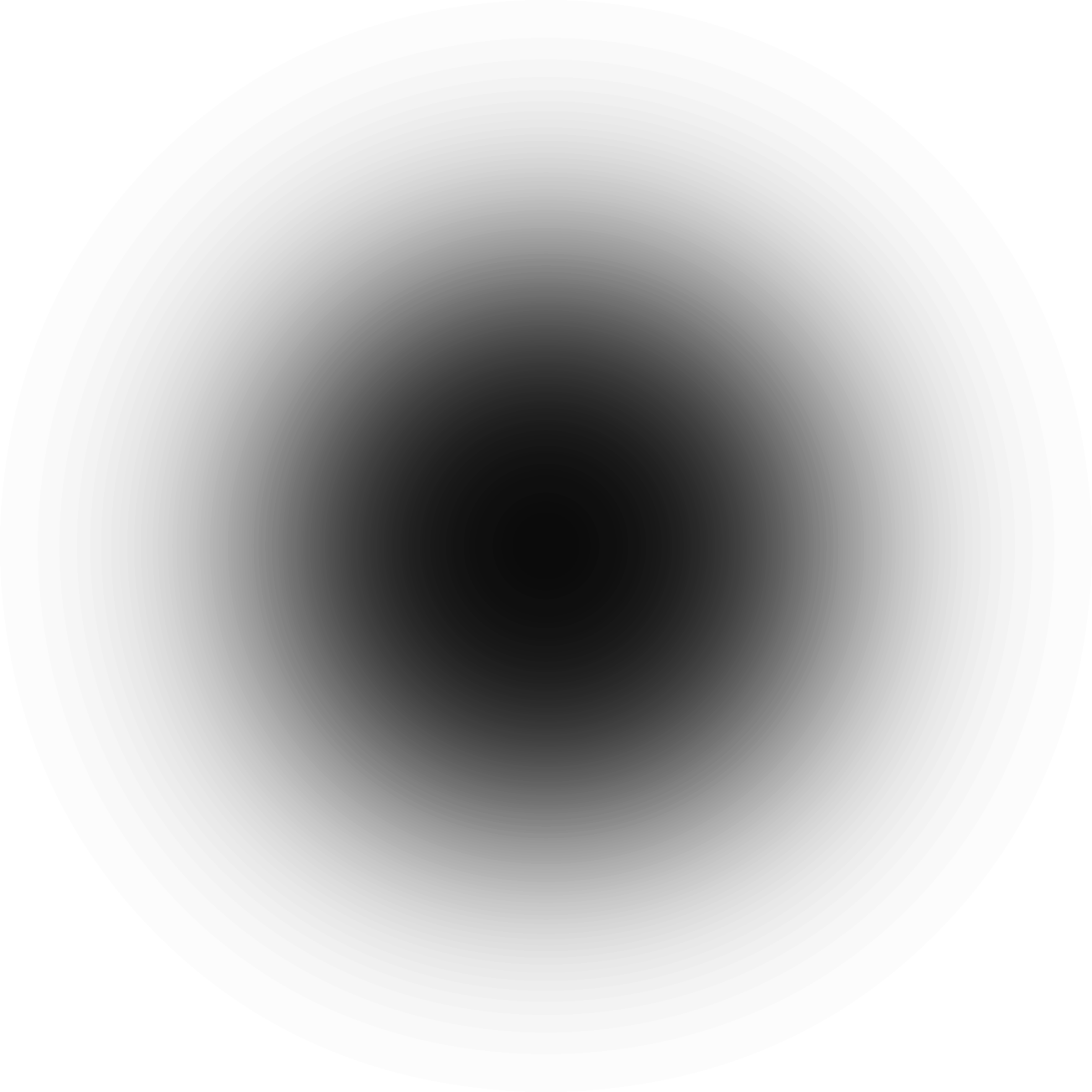 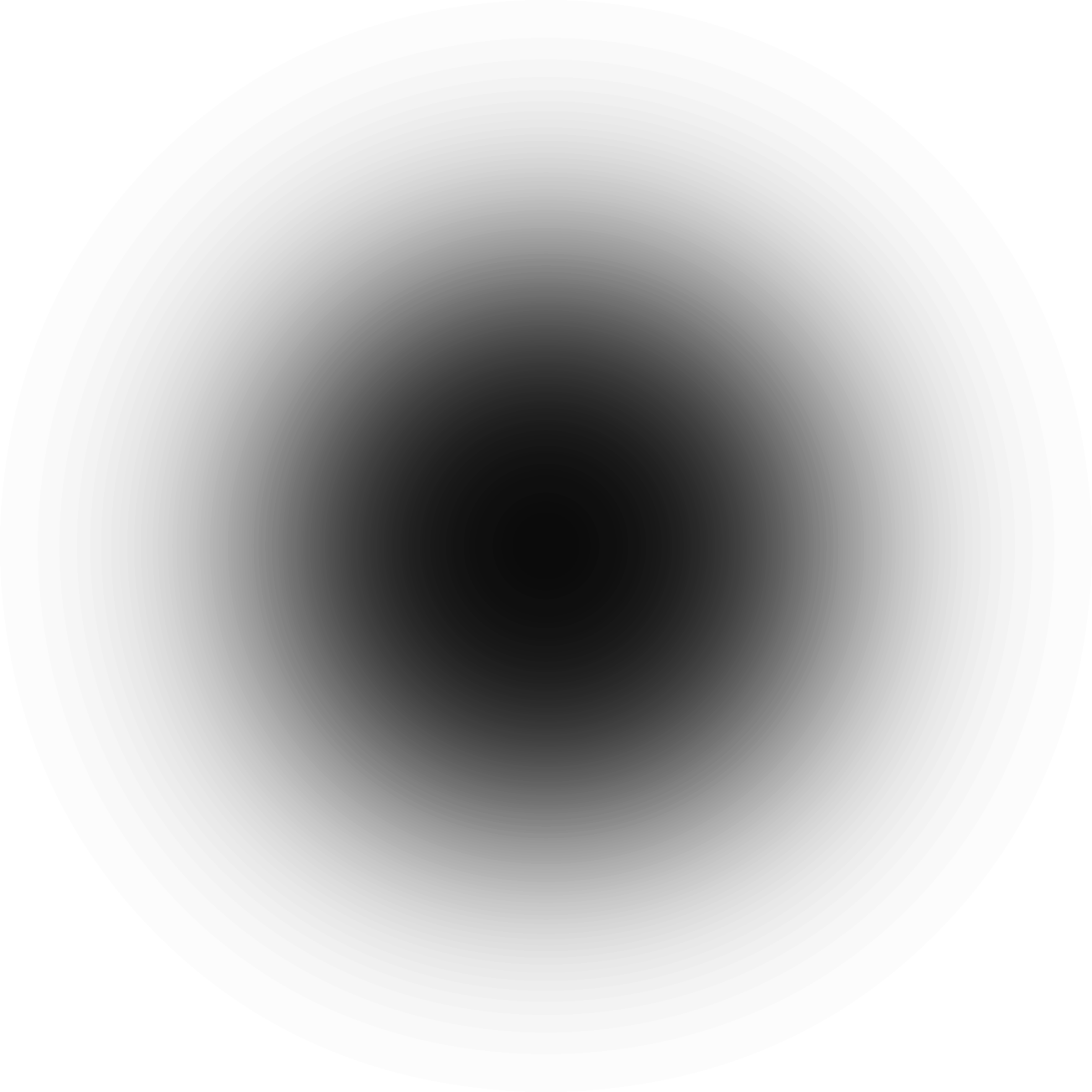 E
C
B
A
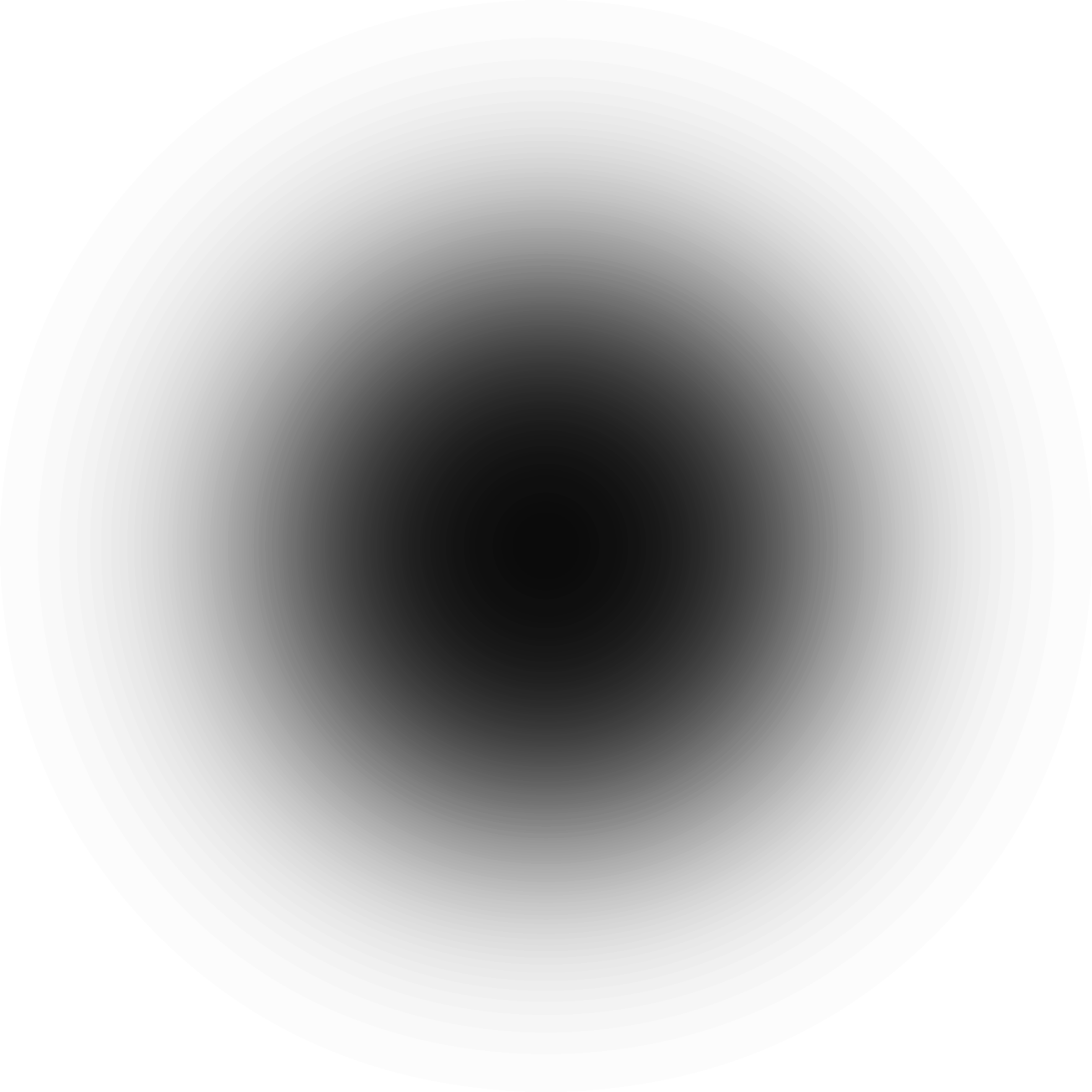 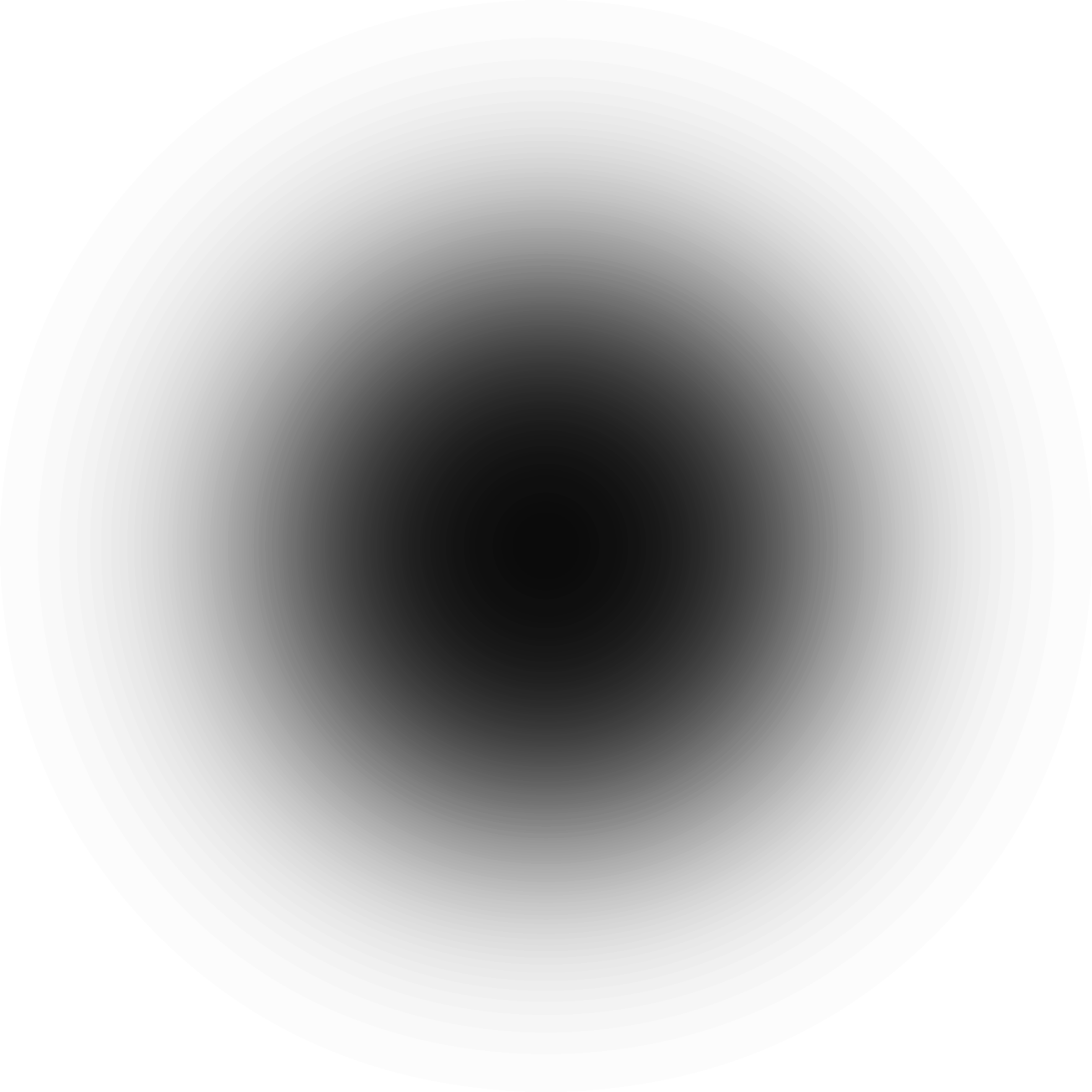 D
F
C
A
E
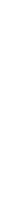 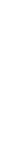 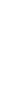 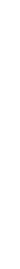 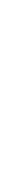 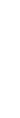 $190.658.00
$190.658
$190.658.00
$190.658.00
$190.658.00
$190.658.00
Sales Growth Infographic
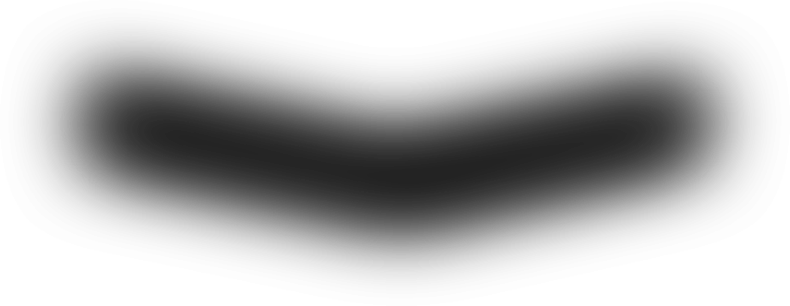 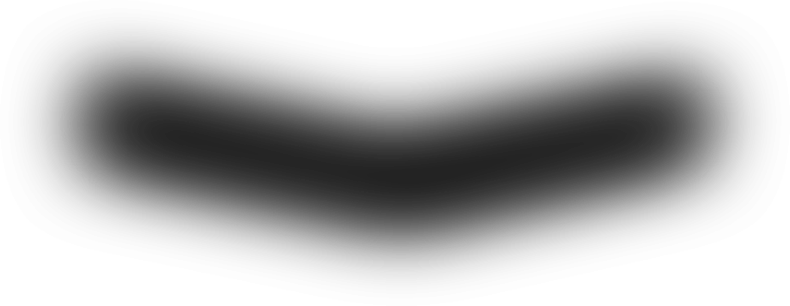 45%
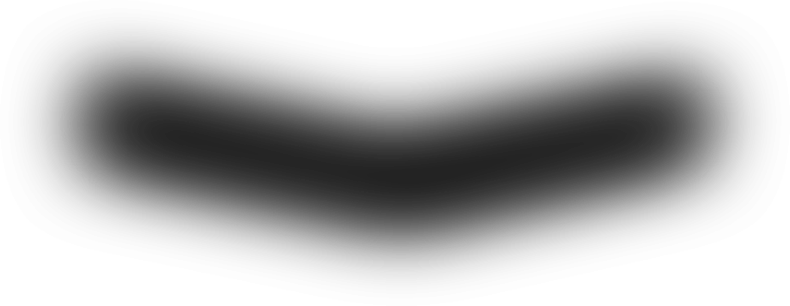 Lorem ipsum dolor sit amet, consectetuer adipiscing elit, sed diam nonummy nibh euismod tincidunt ut laoreet dolore.
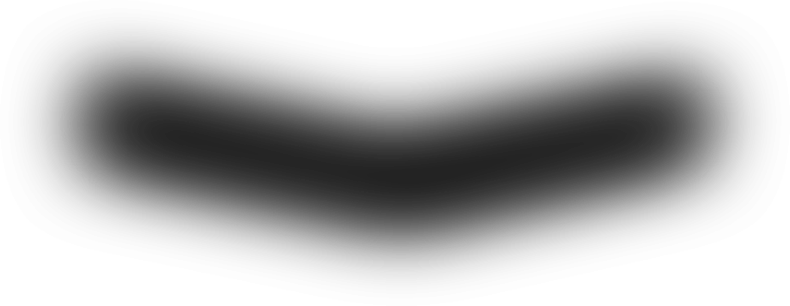 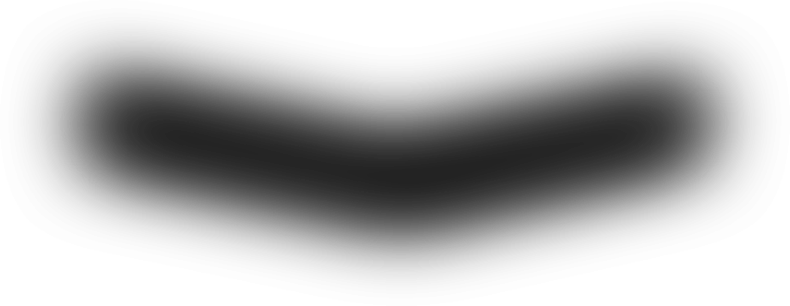 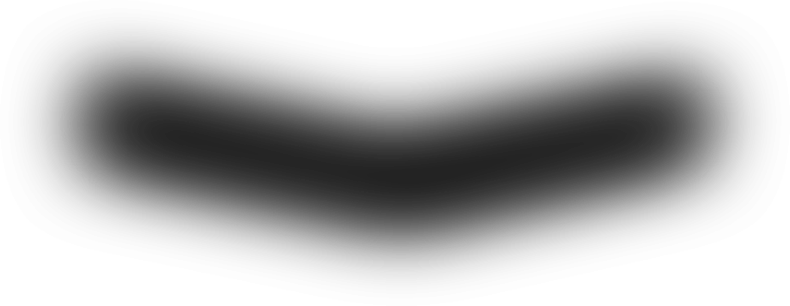 Brainstroming
Lorem ipsum dolor sit amet, consectetuer adipiscing.
Development
Lorem ipsum dolor sit amet, consectetuer adipiscing.
Prototyping
Lorem ipsum dolor sit amet, consectetuer adipiscing.
End Products
Lorem ipsum dolor sit amet, consectetuer adipiscing.
Design
Lorem ipsum dolor sit amet, consectetuer adipiscing.
Launch Project
Lorem ipsum dolor sit amet, consectetuer adipiscing.
136
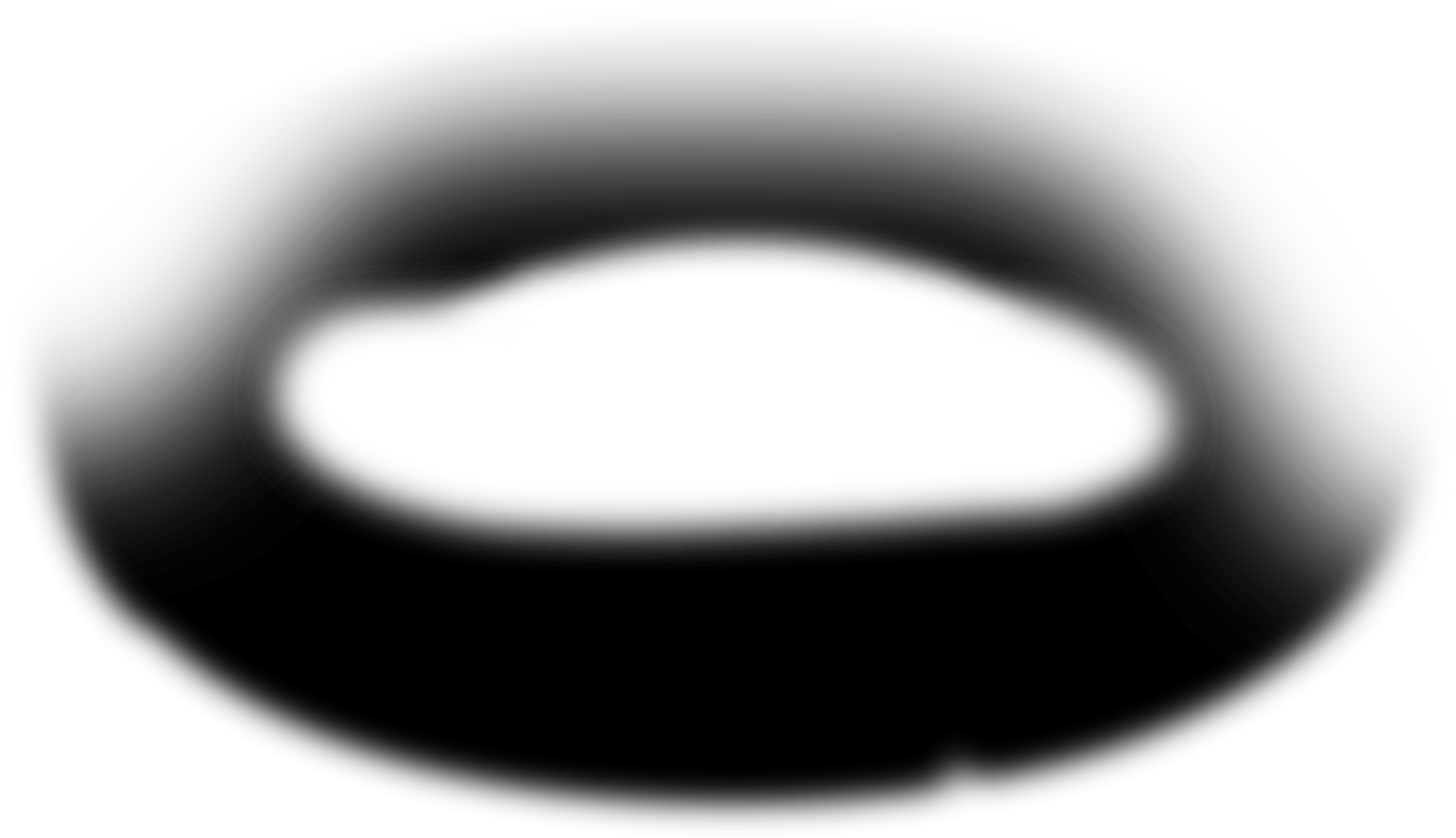 1st Phase
2nd Phase
3rd Phase
4th Phase
5th Phase
6th Phase
Infographic Analysis
Sales Infrormation
3D Pie Infographic
Lorem ipsum dolor sit amet, consectetuer adipiscing elit, sed diam nonummy nibh euismod tincidunt ut laoreet dolore magna aliquam.
Lorem ipsum dolor sit amet, consectetuer adipiscing elit, sed diam nonummy nibh euismod tincidunt ut laoreet dolore magna aliquam.
07%
20%
Lorem ipsum dolor sit amet, consectetuer adipiscing elit, sed diam nonummy nibh euismod.
Lorem ipsum dolor sit amet, consectetuer adipiscing elit, sed diam nonummy nibh euismod.
12%
35%
Lorem ipsum dolor sit amet, consectetuer adipiscing elit, sed diam nonummy nibh euismod.
Lorem ipsum dolor sit amet, consectetuer adipiscing elit, sed diam nonummy nibh euismod.
25%
55%
Lorem ipsum dolor sit amet, consectetuer adipiscing elit, sed diam nonummy nibh euismod.
Lorem ipsum dolor sit amet, consectetuer adipiscing elit, sed diam nonummy nibh euismod.
137
Lorem ipsum dolor sit amet, consectetuer adipiscing elit, sed diam nonummy nibh euismod tincidunt ut laoreet dolore magna aliquam erat volutpat. Ut wisi enim ad minim veniam, quis nostrud exerci tation ullamcorper suscipit lobortis nisl ut aliquip ex ea commodo consequat. Duis autem vel eum iriure dolor in hendrerit in vulputate velit esse molestie consequat, vel illum dolore eu feugiat nulla facilisis at vero eros et accumsan.
SWOT Infographic
Strengths
Weaknesses
S
W
O
T
Strengths
Lorem ipsum dolor sit amet, consectetuer adipiscing elit, sed diam nonummy nibh euismod tincidunt.
Opportunities
Lorem ipsum dolor sit amet, consectetuer adipiscing elit, sed diam nonummy nibh euismod tincidunt.
Opportunities
Threats
Weaknesses
Lorem ipsum dolor sit amet, consectetuer adipiscing elit, sed diam nonummy nibh euismod tincidunt.
Threats
Lorem ipsum dolor sit amet, consectetuer adipiscing elit, sed diam nonummy nibh euismod tincidunt.
138
T
O
SWOT Infographic
Strengths
Weaknesses
Threats
Opportunities
S
W
Lorem ipsum dolor sit amet, consectetuer adipiscing elit, sed diam nonummy nibh euismod tincidunt ut laoreet dolore magna aliquam erat volutpat. Ut wisi enim ad minim veniam, quis nostrud
139
End Product
Brief
Brainstroming
Development
Planning
Prototyping
3D Column Infographic
85%
78%
Lorem ipsum dolor sit amet, consectetuer
Lorem ipsum dolor sit amet, consectetuer
70%
Lorem ipsum dolor sit amet, consectetuer
50%
45%
Lorem ipsum dolor sit amet, consectetuer
35%
Lorem ipsum dolor sit amet, consectetuer
Lorem ipsum dolor sit amet, consectetuer
140
75%
Male User
25%
Female User
Column Infographic
Prototyping
Lorem ipsum dolor sit amet, consectetuer
Development
Lorem ipsum dolor sit amet, consectetuer
Launch Project
Lorem ipsum dolor sit amet, consectetuer
Brainstroming
Lorem ipsum dolor sit amet, consectetuer
Design
Lorem ipsum dolor sit amet, consectetuer
90%
End Products
Lorem ipsum dolor sit amet, consectetuer
Lorem ipsum dolor sit amet, consectetuer adipiscing elit, sed diam nonummy nibh euismod tincidunt ut laoreet dolore magna aliquam erat volutpat.
50%
85%
40%
70%
25%
80%
2
3
1
4
Book Infographic
Brainstroming
Lorem ipsum dolor sit amet, consectetuer adipiscing elit, sed diam nonummy nibh euismod tincidunt
Development
Lorem ipsum dolor sit amet, consectetuer adipiscing elit, sed diam nonummy nibh euismod tincidunt.
Prototyping
Lorem ipsum dolor sit amet, consectetuer adipiscing elit, sed diam nonummy nibh euismod tincidunt ut laoreet.
End Product
Lorem ipsum dolor sit amet, consectetuer adipiscing elit, sed diam nonummy nibh euismod tincidunt.
80%
65,658,35.00
 Lorem ipsum dolor sit amet, consectetuer adipiscing elit, sed diam nonummy.
65%
40%
A
B
D
C
Home Puzzle Infographic
Photography
Lorem ipsum dolor sit amet, consectetuer adipiscing elit, sed diam nonummy.
Newspaper
Lorem ipsum dolor sit amet, consectetuer adipiscing elit, sed diam nonummy.
Education
Lorem ipsum dolor sit amet, consectetuer adipiscing elit, sed diam nonummy.
TV Advertising
Lorem ipsum dolor sit amet, consectetuer adipiscing elit, sed diam nonummy.
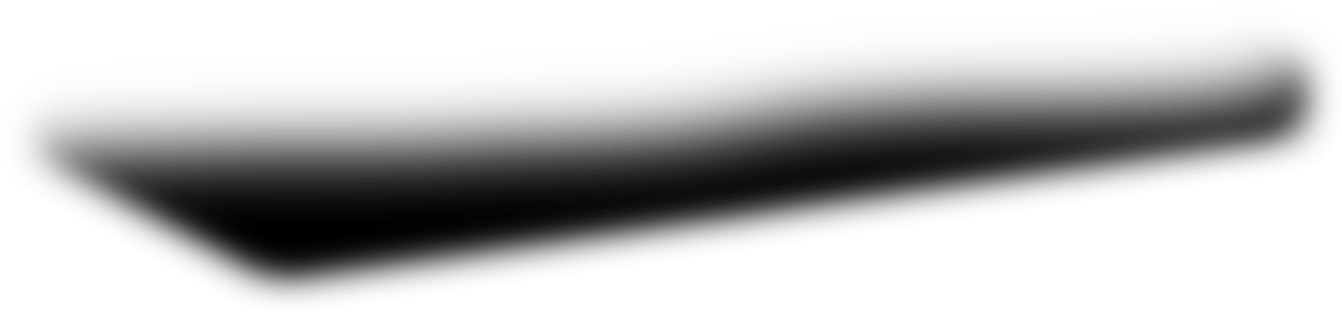 65%
Lorem ipsum dolor sit amet, consectetuer adipiscing elit, sed diam nonummy nibh euismod tincidunt ut laoreet dolore magna aliquam erat volutpat. Lorem ipsum dolor sit amet, consectetuer adipiscing elit.
143
TV Advertising
Education
Photography
Newspaper
3D Cube Infographic
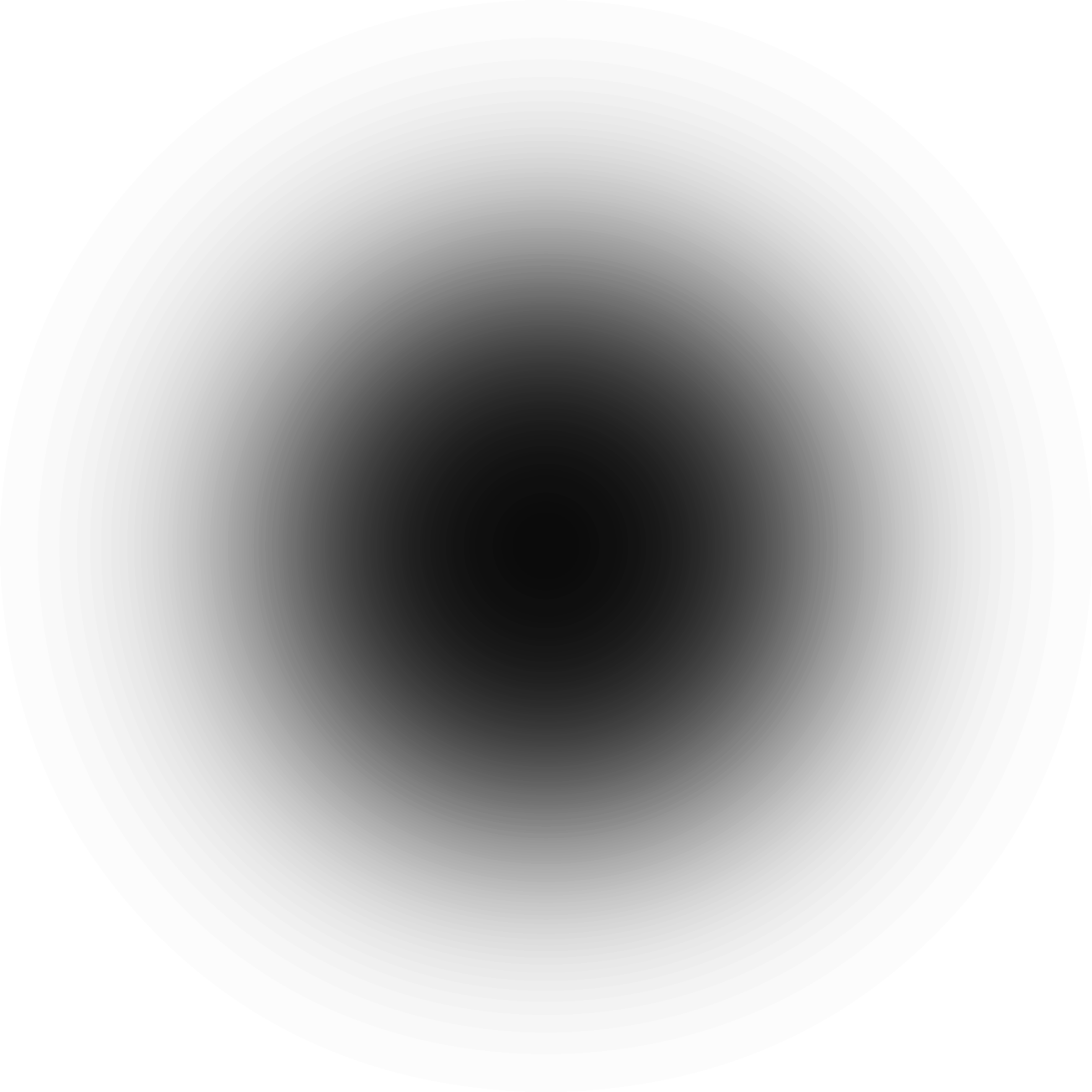 Content 01
Lorem ipsum dolor sit amet, consectetuer adipiscing elit, sed diam nonummy nibh euismod.
25%
Content 02
Lorem ipsum dolor sit amet, consectetuer adipiscing elit, sed diam nonummy nibh euismod.
20%
Content 03
Lorem ipsum dolor sit amet, consectetuer adipiscing elit, sed diam nonummy nibh euismod.
30%
Content 04
Lorem ipsum dolor sit amet, consectetuer adipiscing elit, sed diam nonummy nibh euismod.
15%
144
Puzzle Infographic
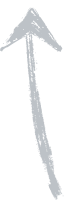 10%
30%
Linkedin
Lorem ipsum dolor sit amet, consectetuer adipiscing elit, sed diam nonummy nibh euismod.
Twitter
Lorem ipsum dolor sit amet, consectetuer adipiscing elit, sed diam nonummy nibh e.
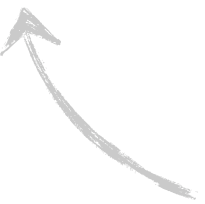 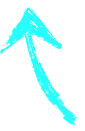 45%
Facebook
Lorem ipsum dolor sit amet, consectetuer adipiscing elit, sed diam nonummy nibh euismod.
15%
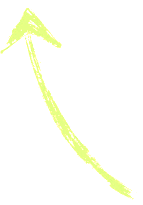 Infographic Analysis
Lorem ipsum dolor sit amet, consectetuer adipiscing elit, sed diam nonummy nibh euismod tincidunt ut laoreet dolore magna aliquam erat volutpat.
Pinterest
Lorem ipsum dolor sit amet, consectetuer adipiscing elit, sed diam nonummy.
145
3D Cube Infographic 2
65,658,35.00
 Lorem ipsum dolor sit amet, consectetuer adipiscing elit, sed diam nonummy.
Photography
Lorem ipsum dolor sit amet, consectetuer adipiscing elit, sed diam nonummy.
95%
70%
45%
Newspaper
Lorem ipsum dolor sit amet, consectetuer adipiscing elit, sed diam nonummy.
Education
Lorem ipsum dolor sit amet, consectetuer adipiscing elit, sed diam nonummy.
Lorem ipsum dolor sit amet, consectetuer adipiscing elit, sed diam nonummy nibh euismod tincidunt ut laoreet dolore magna aliquam erat volutpat.
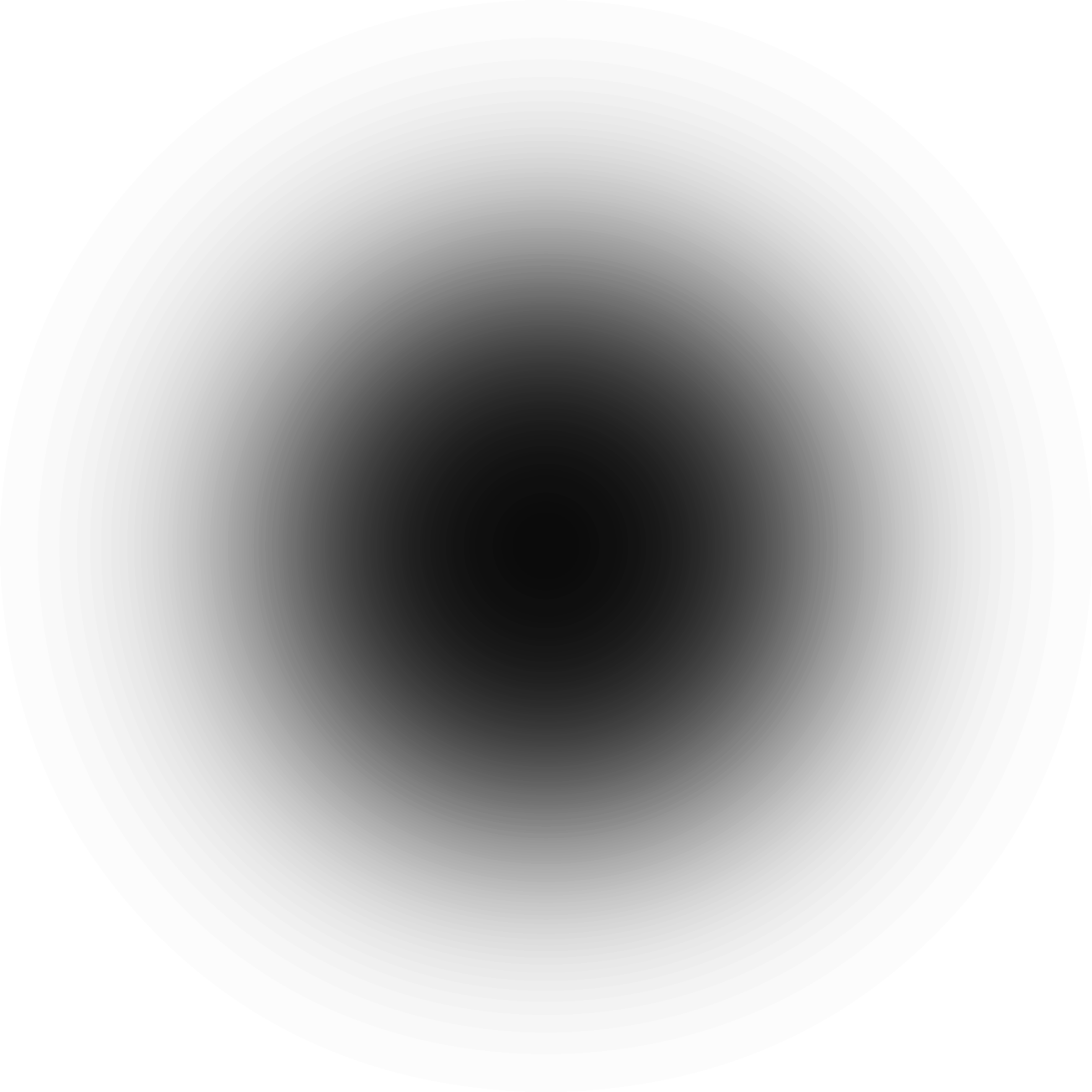 146
Building Infographic
$20,521
$45,6586
$65,941,65
$665,746,96.00
2012
Lorem ipsum dolor sit amet, conse ctetuer adipiscing elit.
2013
Lorem ipsum dolor sit amet, conse ctetuer adipiscing elit.
2014
Lorem ipsum dolor sit amet, conse ctetuer adipiscing elit.
2015
Lorem ipsum dolor sit amet, conse ctetuer adipiscing elit.
Tree Infographic
Infographic Analysis
Lorem ipsum dolor sit amet, consectetuer adipiscing elit, sed diam nonummy nibh euismod tincidunt ut laoreet dolore magna aliquam erat volutpat.

Ut wisi enim ad minim veniam, quis nostrud exerci tation ullamcorper suscipit lobortis.
Brainstroming
Lorem ipsum dolor sit amet, consectetuer adipiscing elit, sed diam nonummy.
$653,658.00
Prototyping
Lorem ipsum dolor sit amet, consectetuer adipiscing elit, sed diam nonummy.
Lorem ipsum dolor sit amet, consectetuer adipiscing elit, sed diam nonummy.
Development
Lorem ipsum dolor sit amet, consectetuer adipiscing elit, sed diam nonummy.
149
A
C
B
D
E
F
Tree Infographic 2
Education
Lorem ipsum dolor sit amet, consectetuer adipiscing elit, sed diam nonummy nibh euismod.
Graphic Design
Lorem ipsum dolor sit amet, consectetuer adipiscing elit, sed diam nonummy nibh euismod.
Newspaper
Lorem ipsum dolor sit amet, consectetuer adipiscing elit, sed diam nonummy nibh euismod.
Development
Lorem ipsum dolor sit amet, consectetuer adipiscing elit, sed diam nonummy nibh euismod.
TV Advertising
Lorem ipsum dolor sit amet, consectetuer adipiscing elit, sed diam nonummy nibh euismod.
Audio Production
Lorem ipsum dolor sit amet, consectetuer adipiscing elit, sed diam nonummy nibh euismod.
150
January
January
January
January
February
February
February
February
A
B
C
D
Tree Infographic 3
March
March
March
March
April
April
April
April
Photography
Lorem ipsum dolor sit amet, consectetuer adipiscing elit, sed diam nonummy.
Newspaper
Lorem ipsum dolor sit amet, consectetuer adipiscing elit, sed diam nonummy.
Education
Lorem ipsum dolor sit amet, consectetuer adipiscing elit, sed diam nonummy.
TV Advertising
Lorem ipsum dolor sit amet, consectetuer adipiscing elit, sed diam nonummy.
10m
25m
06m
18m
Forest Tree Infographic
Newspaper
Lorem ipsum dolor sit amet, consectetuer adipiscing elit, sed diam nonummy.
Education
Lorem ipsum dolor sit amet, consectetuer adipiscing elit, sed diam nonummy.
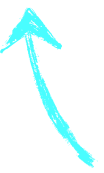 TV Advertising
Lorem ipsum dolor sit amet, consectetuer adipiscing elit, sed diam nonummy.
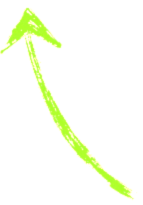 Photography
Lorem ipsum dolor sit amet, consectetuer adipiscing elit, sed diam nonummy.
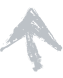 70k
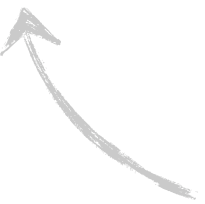 55k
45k
30k
Social Media Tree Infographic
Popular Social Media
Lorem ipsum dolor sit amet, consectetuer adipiscing elit, sed diam nonummy nibh euismod tincidunt ut laoreet dolore magna aliquam erat volutpat. Ut wisi enim ad minim veniam, quis nostrud exerci tation ullamcorper suscipit lobortis nisl ut aliquip.
22K
17K
12K
07K
Lorem ipsum dolor sit amet, consectetuer adipiscing elit, sed diam nonummy nibh euismod tincidunt ut laoreet dolore magna aliquam erat volutpat.
153
75%
Male User
25%
Female User
Brand Tree Infographic
Content 01
Lorem ipsum dolor sit amet, consectetuer adipiscing elit, sed diam nonummy.
25%
Content 02
Lorem ipsum dolor sit amet, consectetuer adipiscing elit, sed diam nonummy nibh.
20%
Infographic Analysis
Lorem ipsum dolor sit amet, consectetuer adipiscing elit, sed diam nonummy nibh euismod tincidunt ut laoreet.
Content 03
Lorem ipsum dolor sit amet, consectetuer adipiscing elit, sed diam nonummy.
30%
Content 04
Lorem ipsum dolor sit amet, consectetuer adipiscing elit, sed diam nonummy nibh.
15%
154
Column Infographic
70%
Lorem ipsum dolor sit amet consect adipiscing elit.
30%
Lorem ipsum dolor sit.
Brainstroming
Lorem ipsum dolor sit amet, consectetuer adipiscing elit, sed diam nonummy nibh euismod tincidunt ut laoreet dolore magna.
Prototyping
Lorem ipsum dolor sit amet, consectetuer adipiscing elit, sed diam nonummy nibh euismod tincidunt ut laoreet dolore magna.
Development
Lorem ipsum dolor sit amet, consectetuer adipiscing elit, sed diam nonummy nibh euismod tincidunt ut laoreet dolore magna.
156
Data Comparison
Let’s talk about data
Brainstroming
Lorem ipsum dolor sit amet, consectetuer adipiscing elit, sed diam nonummy nibh euismod tincidunt ut laoreet dolore magna.
Prototyping
Lorem ipsum dolor sit amet, consectetuer adipiscing elit, sed diam nonummy nibh euismod tincidunt ut laoreet dolore magna.
Development
Lorem ipsum dolor sit amet, consectetuer adipiscing elit, sed diam nonummy nibh euismod tincidunt ut laoreet dolore magna.
157
Column Infographic 2
Brainstroming
Lorem ipsum dolor sit amet, consectetuer adipiscing elit, sed diam nonummy nibh euismod tincidunt ut laoreet dolore magna.
Prototyping
Lorem ipsum dolor sit amet, consectetuer adipiscing elit, sed diam nonummy nibh euismod tincidunt ut laoreet dolore magna.
Development
Lorem ipsum dolor sit amet, consectetuer adipiscing elit, sed diam nonummy nibh euismod tincidunt ut laoreet dolore magna.
45%
Lorem ipsum dolor sit amet, consectetuer adipiscing elit, sed diam nonummy nibh euismod.
158
Bar Chart Infographic
Brainstroming
Lorem ipsum dolor sit amet, consectetuer adipiscing elit, sed diam nonummy nibh euismod tincidunt.
Prototyping
Lorem ipsum dolor sit amet, consectetuer adipiscing elit, sed diam nonummy nibh euismod tincidunt.
Development
Lorem ipsum dolor sit amet, consectetuer adipiscing elit, sed diam nonummy nibh euismod tincidunt.
End Product
Lorem ipsum dolor sit amet, consectetuer adipiscing elit, sed diam nonummy nibh euismod tincidunt.
159
$30,356,000
$18,356,000
Comparison Infographic
VS
$53,6589,652,000
$60,6589,652,000
$37,543,000
$30,543,000
$45,785,000
$52,785,000
Main Competitor
Lorem ipsum dolor sit amet, consectetuer adipiscing elit, sed diam nonummy nibh euismod tincidunt ut laoreet dolore magna aliquam erat volutpat. Ut wisi enim ad minim veniam, quis nostrud exerci tation ullamcorper.
Company Statistic
Lorem ipsum dolor sit amet, consectetuer adipiscing elit, sed diam nonummy nibh euismod tincidunt ut laoreet dolore magna aliquam erat volutpat. Ut wisi enim ad minim veniam, quis nostrud exerci tation ullamcorper.
0
0
15
15
30
30
45
45
60
60
160
$190.658
Lorem ipsum dolor sit amet, consectetuer adipiscing elit,
$285.658.00
Lorem ipsum dolor sit amet, consectetuer adipiscing elit,
$660.658.458.00
Lorem ipsum dolor sit amet, consectetuer adipiscing elit,
Line Graph Infographic
45%
Lorem ipsum dolor sit amet, consectetuer adipiscing elit, sed diam nonummy.
Lorem ipsum dolor sit amet, consectetuer adipiscing elit, sed diam nonummy.
Lorem ipsum dolor sit amet, consectetuer adipiscing elit, sed diam nonummy.
Lorem ipsum dolor sit amet, consectetuer adipiscing elit, sed diam nonummy.
Circle Number One
Ut wisi enim ad minim veniam, quis nostrud exerci tation ullamcorper suscipit lobortis nisl ut.
Circle Number Two
Ut wisi enim ad minim veniam, quis nostrud exerci tation ullamcorper suscipit lobortis nisl ut.
Circle Number Three
Ut wisi enim ad minim veniam, quis nostrud exerci tation ullamcorper suscipit lobortis nisl ut.
Circle Number Four
Ut wisi enim ad minim veniam, quis nostrud exerci tation ullamcorper suscipit lobortis nisl ut.
Stacked Area Infographic
162
Pie Infographic
Photography
Lorem ipsum dolor sit amet, consectetuer adipiscing elit, sed diam nonummy.
15%
20%
Newspaper
Lorem ipsum dolor sit amet, consectetuer adipiscing elit, sed diam nonummy.
45%
Lorem ipsum dolor sit amet, consectetuer adipiscing elit, sed diam nonummy nibh euismod tincidunt.
Education
Lorem ipsum dolor sit amet, consectetuer adipiscing elit, sed diam nonummy.
40%
30%
TV Advertising
Lorem ipsum dolor sit amet, consectetuer adipiscing elit, sed diam nonummy.
163
Pie Infographic 2
Photography
Lorem ipsum dolor sit amet, consectetuer adipiscing elit, sed diam nonummy nibh euismod tincidunt ut laoreet dolore magna aliquam erat volutpat.
Newspaper
Lorem ipsum dolor sit amet, consectetuer adipiscing elit, sed diam nonummy nibh euismod tincidunt ut laoreet dolore magna aliquam erat volutpat.
Education
Lorem ipsum dolor sit amet, consectetuer adipiscing elit, sed diam nonummy nibh euismod tincidunt ut laoreet dolore magna aliquam erat volutpat.
164
Pie Infographic 3
PRESENTATION
15%
20%
Photography
Lorem ipsum dolor sit amet, consectetuer adipiscing elit, sed diam nonummy.
Education
Lorem ipsum dolor sit amet, consectetuer adipiscing elit, sed diam nonummy.
Newspaper
Lorem ipsum dolor sit amet, consectetuer adipiscing elit, sed diam nonummy.
TV Advertising
Lorem ipsum dolor sit amet, consectetuer adipiscing elit, sed diam nonummy.
40%
30%
165
75%
Male User
Newspaper
25%
Female User
Photography
TV Advertising
World Map Infographic 2
Canada
6000
Brazil
2000
Liberica
3000
Russia
9500
Australia
12000
China
14000
Finland
1500
S. Africa
9000
Greenland
1000
45%
Lorem ipsum dolor sit amet, consectetuer adipiscing elit, sed diam nonummy nibh euismod.
168
75%
Male User
75%
Male User
75%
Male
75%
Male User
75%
Male
25%
Female User
25%
Female User
25%
Female
25%
Female User
25%
Female
World Map Infographic 3
Russia
Lorem ipsum dolor sit amet, consectetuer adipiscing elit, sed diam.
Canada
Lorem ipsum dolor sit amet, consectetuer
Brazil
Lorem ipsum dolor sit amet, consectetuer adipiscing elit.
Australia
Lorem ipsum dolor sit amet, consectetuer adipiscing elit, sed diam.
Libya
Lorem ipsum dolor sit amet, consectetuer adipiscing elit, sed diam.
169
75%
Male
25%
Female
30%
30%
30%
30%
30%
30%
30%
Globe Infographic
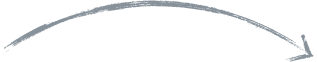 China
Lorem ipsum dolor sit amet, consectetuer adipiscing elit, sed diam nonummy nibh euismod.
Russia
Lorem ipsum dolor sit amet, consectetuer adipiscing elit, sed diam nonummy nibh euismod.
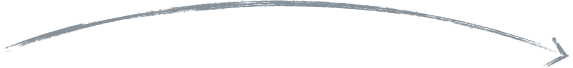 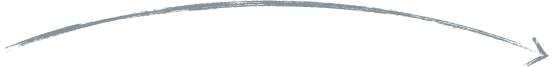 Canada
Lorem ipsum dolor sit amet, consectetuer adipiscing elit, sed diam nonummy nibh euismod.
Australia
Lorem ipsum dolor sit amet, consectetuer adipiscing elit, sed diam nonummy nibh euismod.
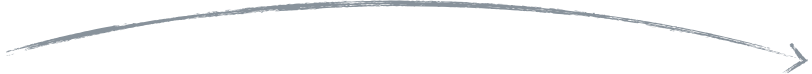 Africa
Lorem ipsum dolor sit amet, consectetuer adipiscing elit, sed diam nonummy nibh euismod.
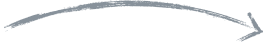 45%
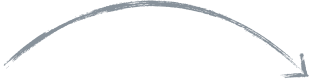 Denmark
Lorem ipsum dolor sit amet, consectetuer adipiscing elit, sed diam nonummy nibh euismod.
Lorem ipsum dolor sit amet, consectetuer adipiscing elit, sed diam nonummy nibh euismod.
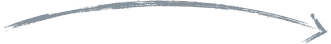 Switzerland
Lorem ipsum dolor sit amet, consectetuer adipiscing elit.
170
50%
70%
80%
658,658,45
658,658,455,65
658,658
Globe Infographic 2
65%
Social Media Analysis
Lorem ipsum dolor sit amet, consectetuer adipiscing elit, sed diam nonummy nibh euismod tincidunt ut laoreet dolore
Lorem ipsum dolor sit amet, consectetuer adipiscing elit, sed diam nonummy nibh euismod tincidunt ut laoreet dolore magna aliquam erat volutpat.
171
75%
Male User
25%
Female User
US Map Infographic
Map Analysis
Lorem ipsum dolor sit amet, consectetuer adipiscing elit, sed diam nonummy.
4%
Washington / $308.58 Billion
Lorem ipsum dolor sit amet, consectetuer adipiscing elit, sed diam nonummy nibh euismod tincidunt ut laoreet.
3%
Wyoming / $102.00 Million
Lorem ipsum dolor sit amet, consectetuer adipiscing elit, sed diam nonummy nibh euismod tincidunt.
2%
Missouri / $65.58 Million
Lorem ipsum dolor sit amet, consectetuer adipiscing elit, sed diam nonummy nibh euismod tincidunt.
1%
Texas / $175.00 Million
Lorem ipsum dolor sit amet, consectetuer adipiscing elit, sed diam nonummy nibh euismod.
172
75%
Male User
25%
Female User
Europe Map Infographic
45%
Lorem ipsum dolor sit amet, consectetuer adipiscing elit, sed diam nonummy nibh euismod.
35k
Norway
75k
Russia
10k
Ukrain
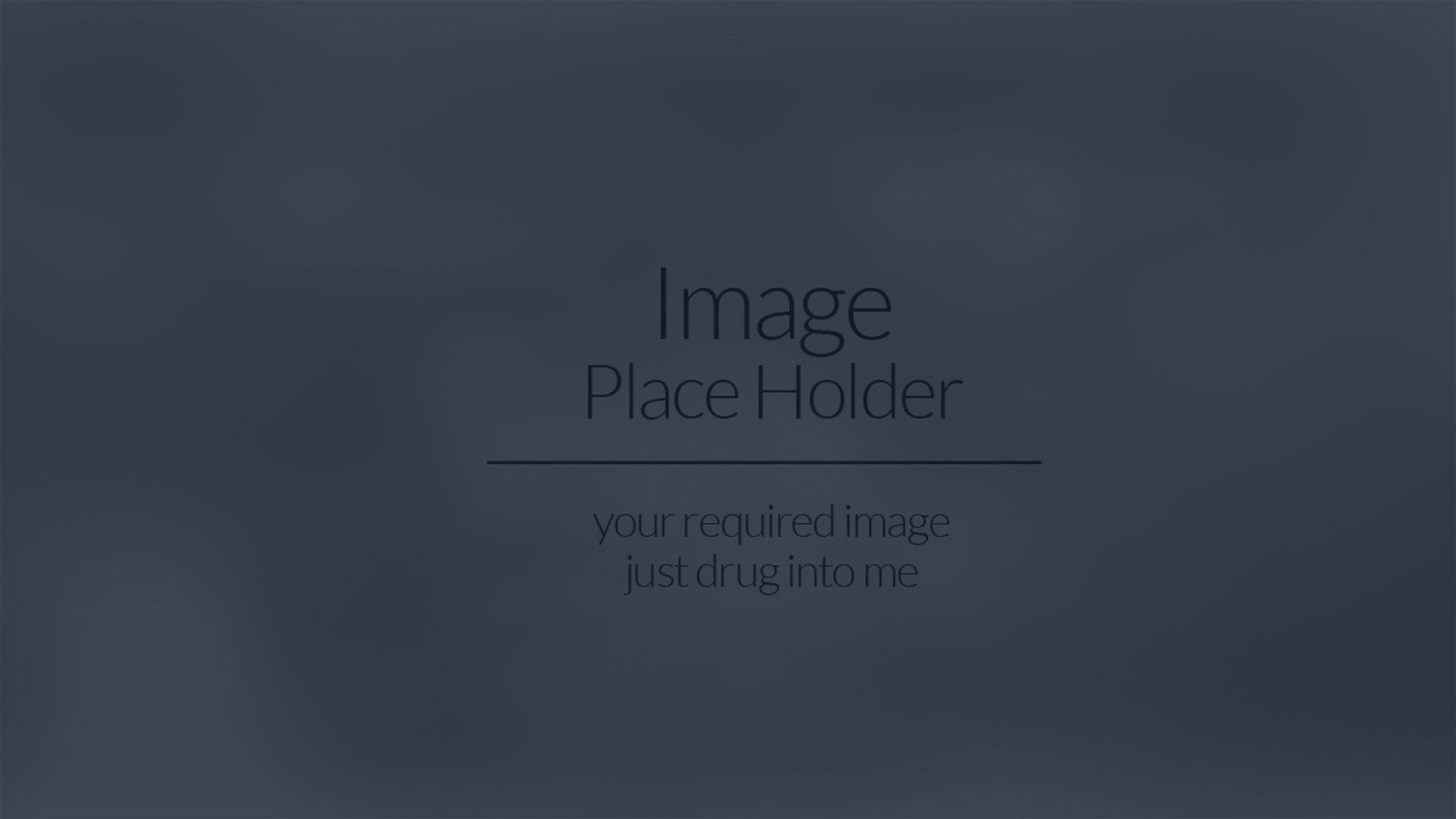 Lorem ipsum dolor sit amet, consectetuer adipiscing elit, sed diam nonummy nibh euismod tincidunt ut laoreet dolore magna.
20k
France
Lorem ipsum dolor sit amet, consectetuer adipiscing elit, sed diam nonummy nibh euismod tincidunt ut laoreet dolore magna.
55k
Nulgaria
Lorem ipsum dolor sit amet, consectetuer adipiscing elit, sed diam nonummy nibh euismod tincidunt ut laoreet dolore.
173
30%
55%
80%
90%
Asian Map Infographic
Analysis
Lorem ipsum dolor sit amet, consectetuer adipiscing elit, sed diam nonummy nibh euismod tincidunt ut laoreet dolore magna aliquam erat volutpat. Ut wisi enim ad minim veniam, quis nostrud exerci tation ullamcorper suscipit lobortis nisl ut aliquip.
Photography
Newspaper
Education
TV Advertising
174
$65,568,56.00
75%
Male User
25%
Female User
Australia Map Infographic
Lorem ipsum dolor sit amet, consectetuer adipiscing elit, sed diam nonummy nibh euismod tincidunt ut laoreet dolore magna aliquam erat
55%
01. Australia
Lorem ipsum dolor sit amet, consectetuer adipiscing elit, sed diam nonummy
02. Northern Territory
Lorem ipsum dolor sit amet, consectetuer adipiscing elit, sed diam nonummy
Lorem ipsum dolor sit amet, consectetuer adipiscing elit.
40%
Lorem ipsum dolor sit amet, consectetuer adipiscing elit.
80%
03. Queensland
Lorem ipsum dolor sit amet, consectetuer adipiscing elit, sed diam nonummy
04. New South Wales
Lorem ipsum dolor sit amet, consectetuer adipiscing elit, sed diam nonummy
25%
Lorem ipsum dolor sit amet, consectetuer adipiscing elit.
Lorem ipsum dolor sit amet, consecte.
05. Victoria
Lorem ipsum dolor sit amet, consectetuer adipiscing elit, sed diam nonummy
06. South Australia
Lorem ipsum dolor sit amet, consectetuer adipiscing elit, sed diam nonummy
65%
Average User
Lorem ipsum dolor sit amet, consectetuer adipiscing elit, sed diam nonummy
175
75%
Male User
25%
Female User
Russia Map Infographic
65%
Social Media Popularities
Lorem ipsum dolor sit amet, consectetuer adipiscing elit, sed diam nonummy nibh euismod tincidunt ut laoreet dolore
Lorem ipsum dolor sit amet, consectetuer adipiscing elit, sed diam nonummy nibh euismod tincidunt ut laoreet dolore
Lorem ipsum dolor sit amet, consectetuer adipiscing elit, sed diam nonummy nibh euismod tincidunt ut laoreet dolore
45%
65%
35%
25%
176
A
C
B
D
40页
商务关系
可视化图表集
（NO.27）